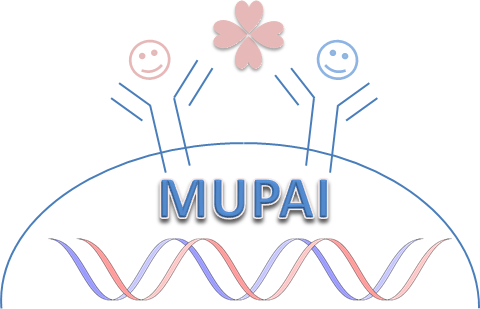 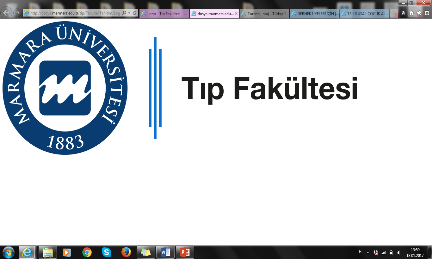 Sağlıklı Çocuklarda 
Besin Allerjisinin Önlenmesinde 
Beslenmenin Rolü 

23 Nisan 2017 Saat: 15:15-16:45 Salon A
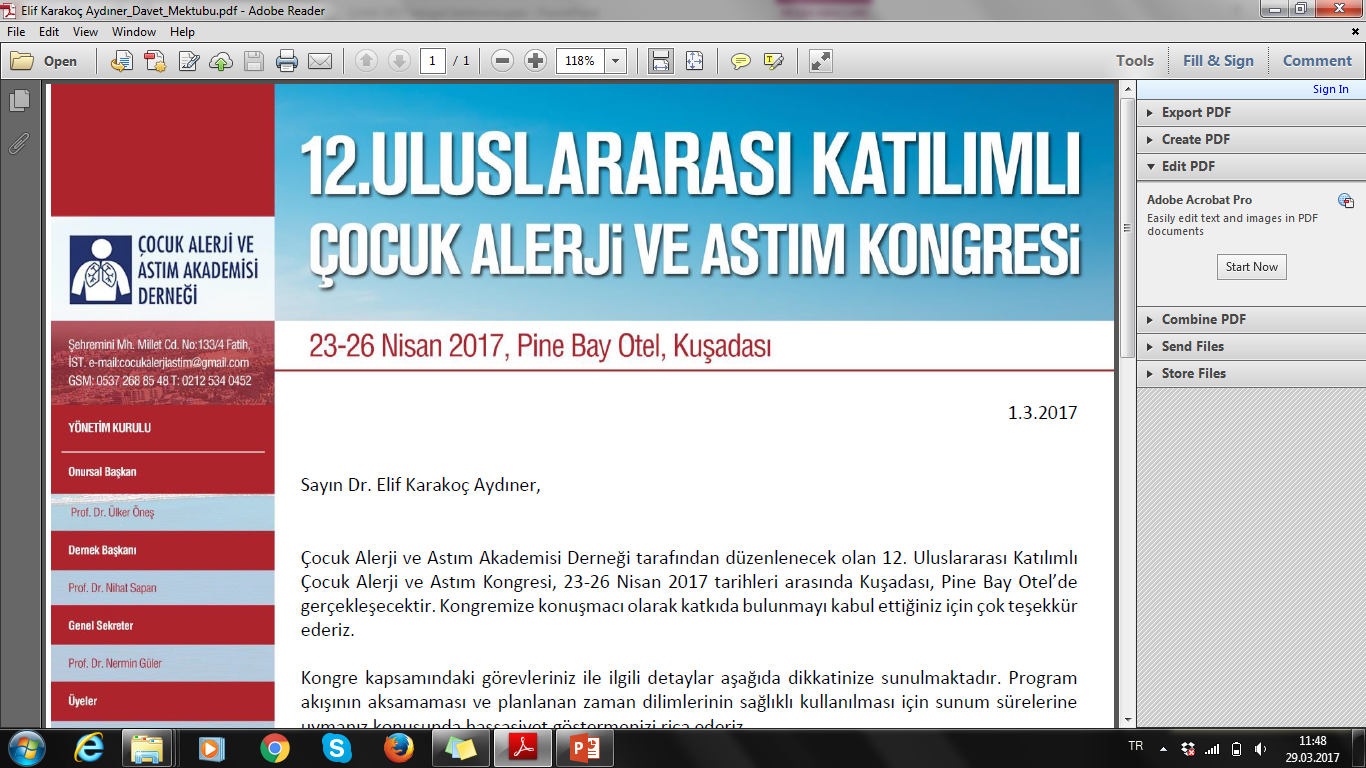 Doç. Dr. Elif Karakoç AydınerMarmara Üniversitesi Tıp Fakültesi Pediatrik Allerji ve İmmünoloji Bilim Dalı
Marmara Üniversitesi İmmün Yetmezlik
 Uygulama ve Araştırma Merkezi
Jeffrey Modell Vakfı, 
İstanbul Marmara Tanı Merkezi
Sağlıklı çocuklarda beslenme önerilerinde tarihçe
1960
ek gıdaya geçiş 4. ayda
1970
glutene erken maruziyet → Çölyak Hastalığı ??
1990
WHO
ek gıdaya geçiş 6. ayda
yumurta 10. ay, yer fıstığı 3. yaş
1998
İngiltere Sağlık Dairesi → yer fıstığı 
atopik olan gebeler, emziren anneler ve çocuklarda ilk 3 yaşta yasak 
daha geniş kitlelerde uygulama alanı
Du Toit et al, 2016, Allergol Int
23 Nisan 2017, ÇAAAD
[Speaker Notes: sağlıklı çocuk beslenmesi]
Sağlıklı çocuklarda beslenme önerilerinde tarihçe
2002
WHO
ilk 6 ay sadece anne sütü
ek gıdaya geçiş 4-6. ayda allerji gelişimini engellememektedir
ABD
ek gıdaya seçilmiş gıdalarla 6. ayda geçiş
süt ve ürünleri 12. ay
tavuk yumurtası 24. ay
yer fıstığı, fındık, ceviz, balık ve deniz ürünleri 36. ay
Du Toit et al, 2016, Allergol Int
23 Nisan 2017, ÇAAAD
Sağlıklı çocuk beslenmesinde
 farklı uygulamalar
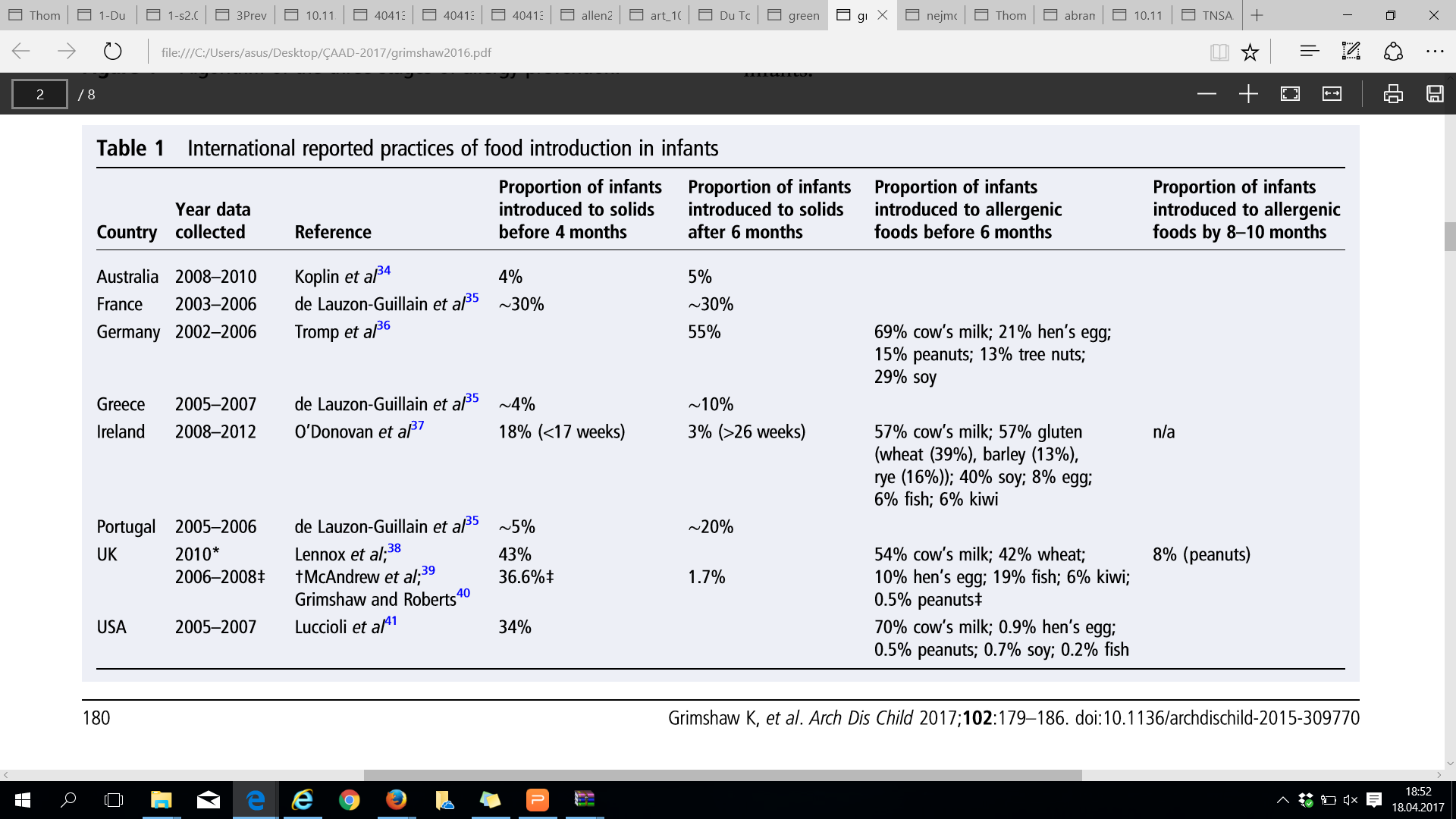 23 Nisan 2017, ÇAAAD
Gıda allerjisi
Dünyada prevalans %6-8
Ülkemizde prevalans   %2.4 (ADAPAR, 1. yaşta OPT ile GA)
30 yılda artan prevalans
genetik
etnik
beslenme
cinsiyet
gebe ve emziren annenin beslenmesi
hijyen
Du Toit et al, 2016, Allergol Int
Dogruel et al, 2016, Int Arc All Imm
23 Nisan 2017, ÇAAAD
[Speaker Notes: gıda allerjisi]
Du Toit et al, 2016, JACI
23 Nisan 2017, ÇAAAD
Düşük riskli infant/Genel populasyon
yüksek riskli infant
kişisel atopi 

orta riskli infant
1. derece akraba 
ebeveynler ya da kardeşler
tanılı bir allerjik hastalık (AR,GA,AD,AA)
Greer et al, 2008, Pediatrics
Muraro et al, 2004, PAI, Part I-III
Host et al, 1999, Arch Dis Child
Greenhawt et al, 2017, Curr All Asth Rep
Bahnson et al, 2017, JACI
23 Nisan 2017, ÇAAAD
[Speaker Notes: sağlıklı çocuk kim nasıl tanımlanıyor
ESPGHAN EAACI AAP]
Sağlıklı Çocuklarda 
Besin Allerjisinin Önlenmesinde 
Beslenmenin Rolü
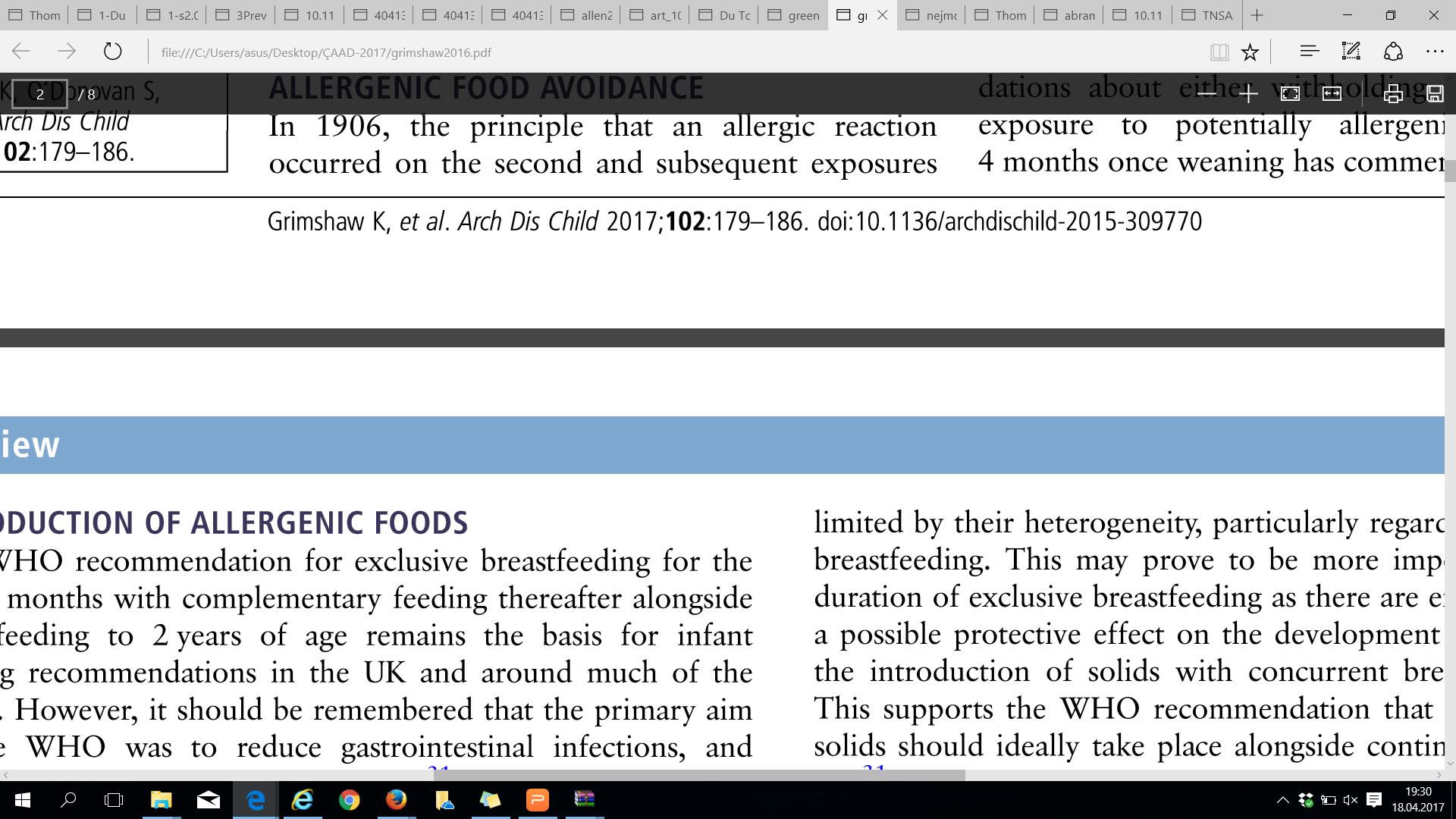 23 Nisan 2017, ÇAAAD
[Speaker Notes: Önleme nedir
pek çok aşamada önleme müdahaleleri yapmak mümkün 
beslenmenin rolünü konuşuyoruz 
atopik march ile uyumlu olarak yaşamın ilk aylarındaki beslenme müdahaleleri]
Anne sütü ile beslenme
exclusive breastfeeding (WHO)
ilk 6 ay sadece anne sütü, 
su, emzik, biberon yok  
bebek her istediğinde ve gece-gündüz
sadece AS ile beslenme
4 ay vs 6 ay
gıda allerjisi 
çalışma yok
katı gıda, formül mama, diğer katkıların etkileri
http://www.who.int/nutrition/topics/exclusive_breastfeeding/en/
23 Nisan 2017, ÇAAAD
[Speaker Notes: Emzirmenin bebeki annde kısa ve uzun dönem pek çok olumlu etkileri var
4 ya da 6 ay sadece anne sütü exclusive brst fed allerjik hastalıkları arttırmaz da korumaz da 
ek gıdalara geç, brst fed süresini etkilemez 
ek katı gıdalar 4 aydan önce değil 6 ay civarı olabilir]
Anne sütü ile beslenme
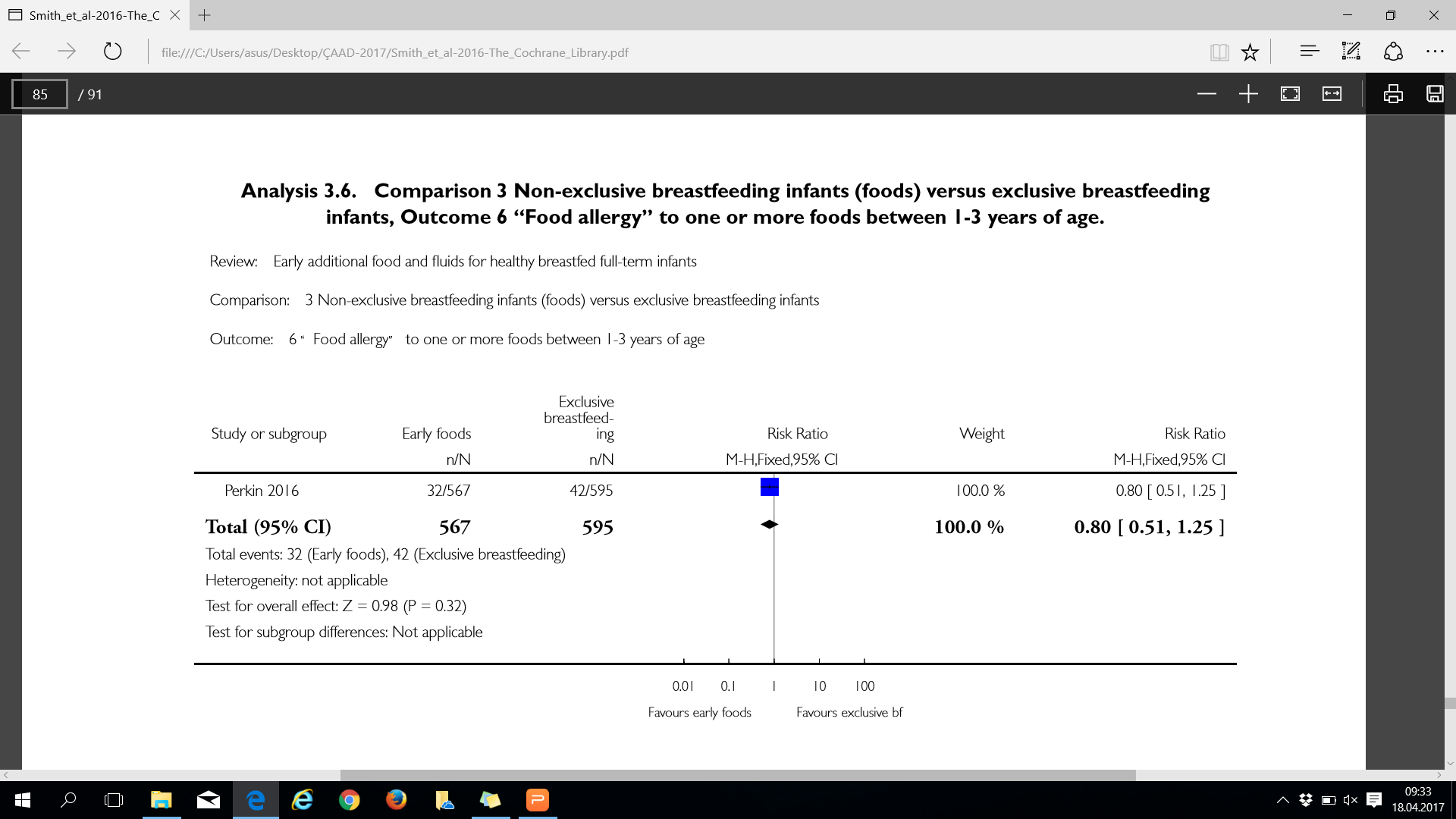 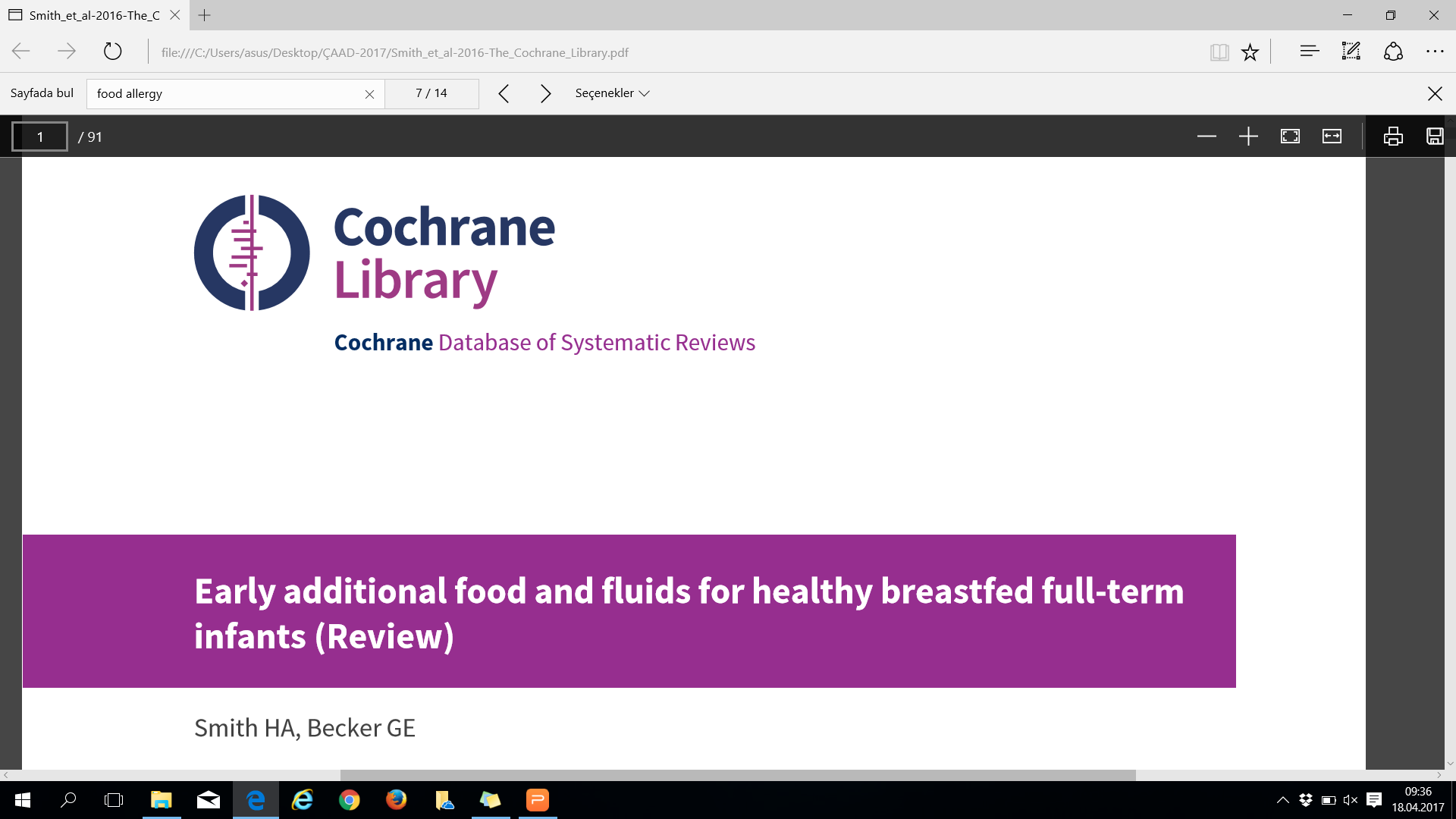 DOI:10.1056/NEJMoa1514210  EAT study
23 Nisan 2017, ÇAAAD
Anne sütü ile beslenme
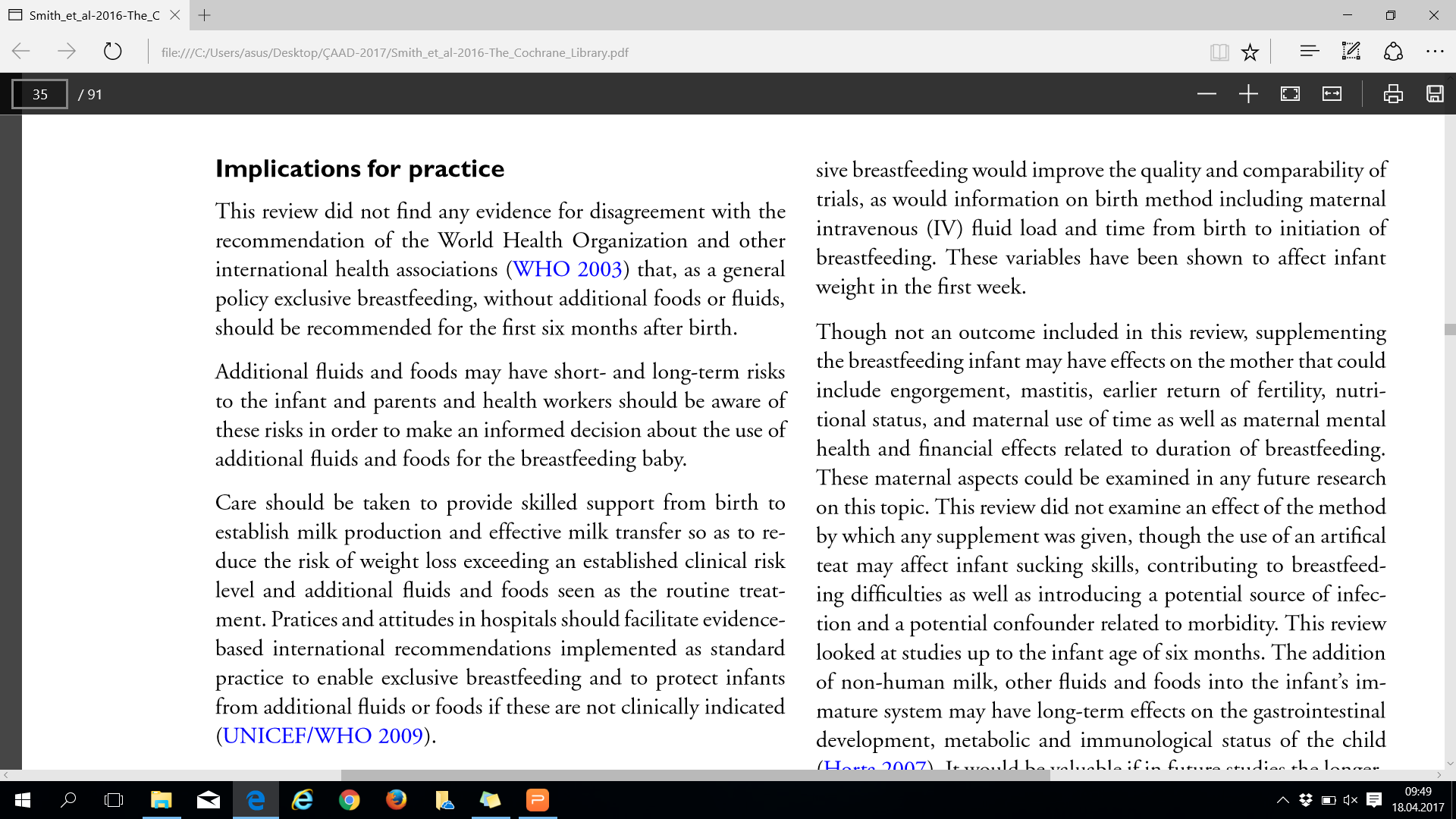 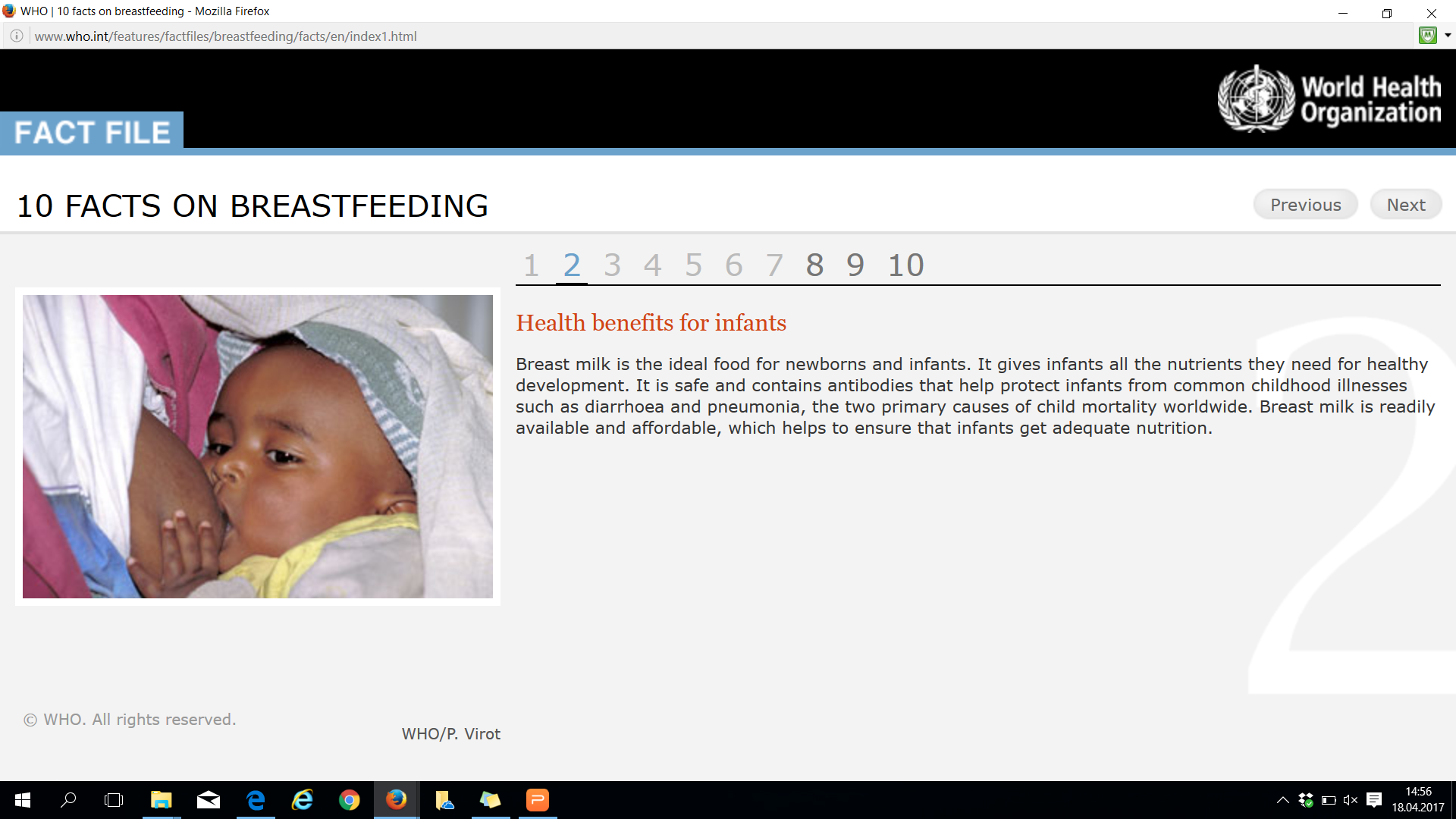 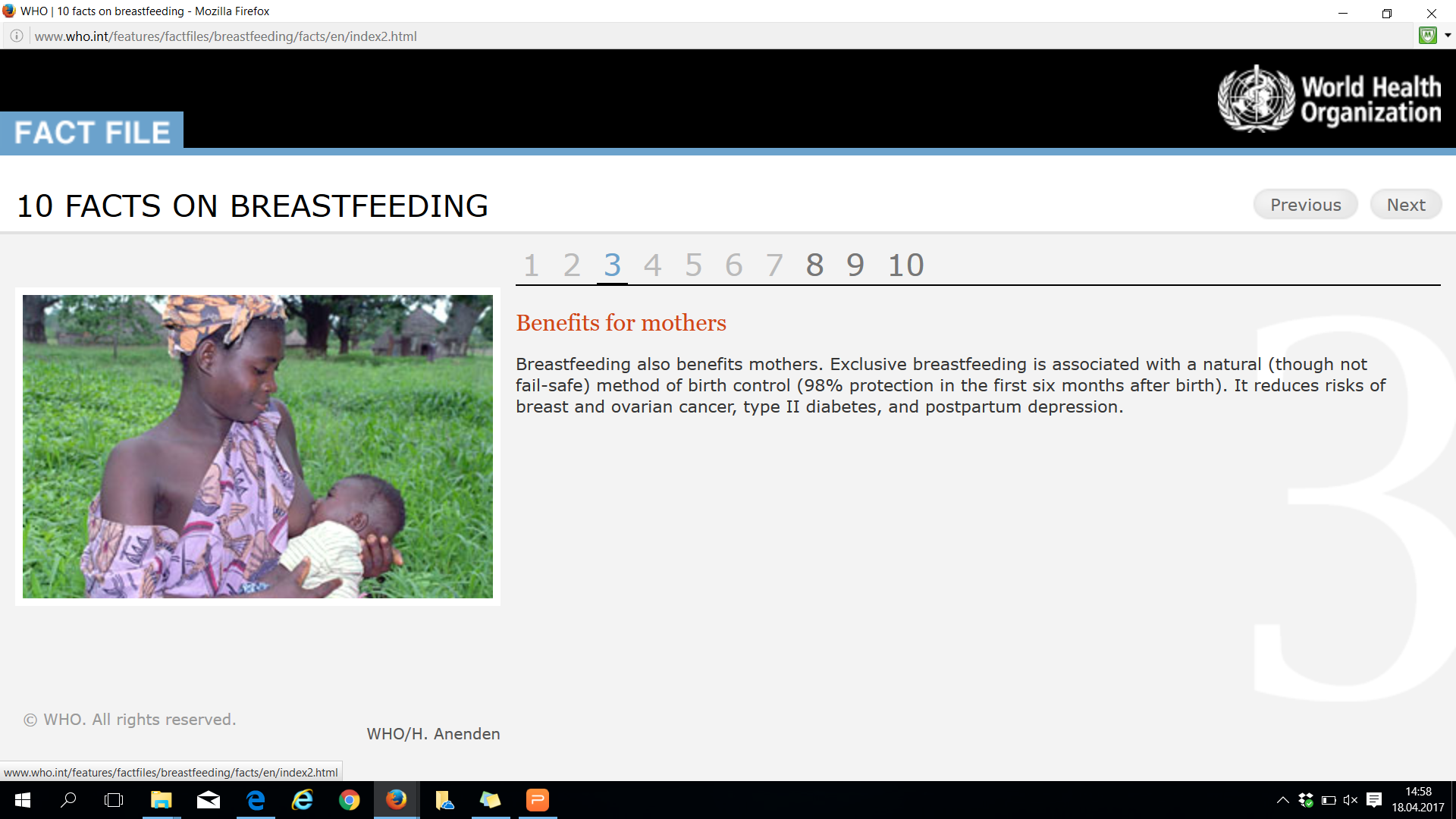 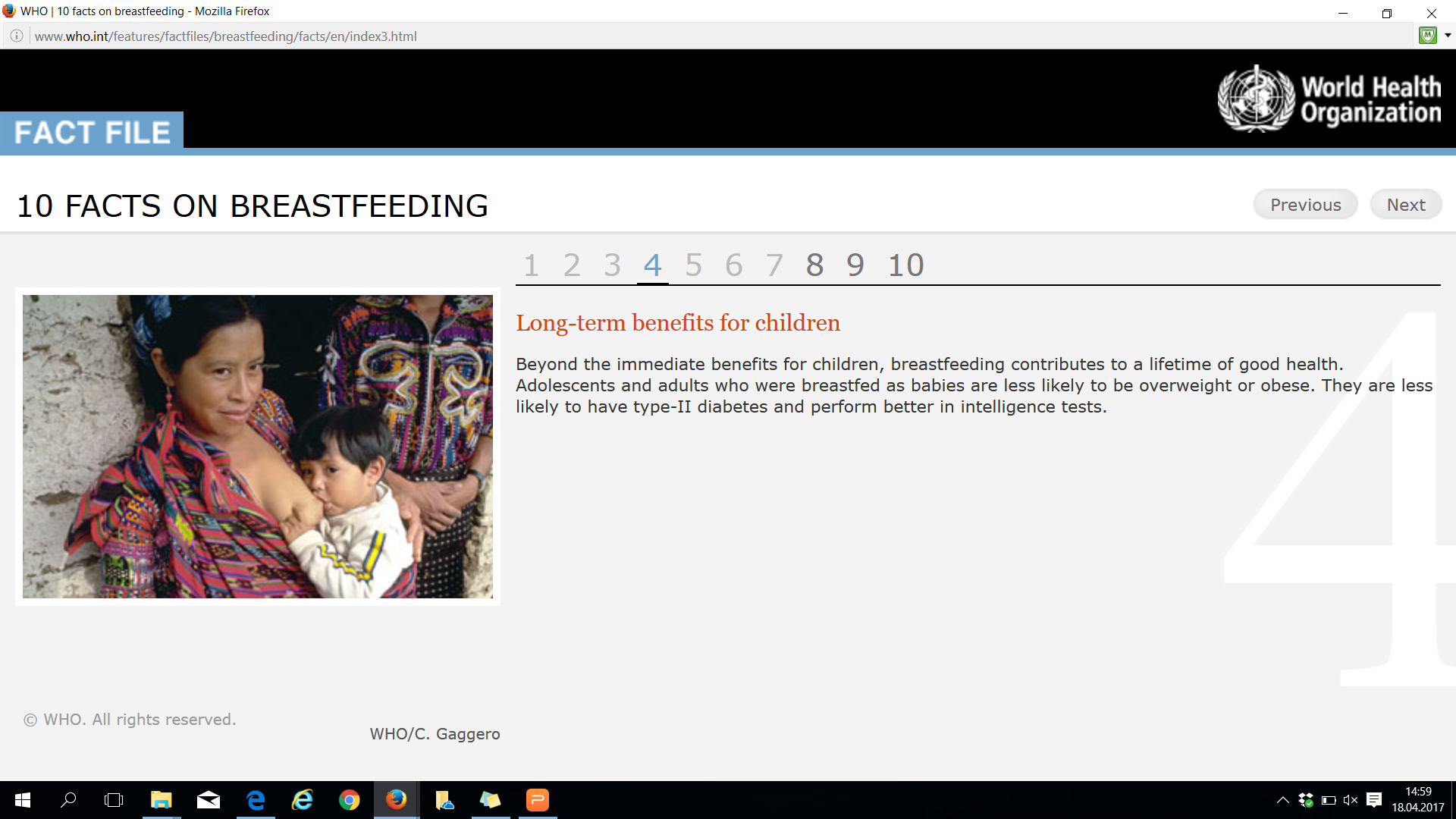 http://www.who.int/features/factfiles/breastfeeding/facts/en/index1.html
23 Nisan 2017, ÇAAAD
Formül mama
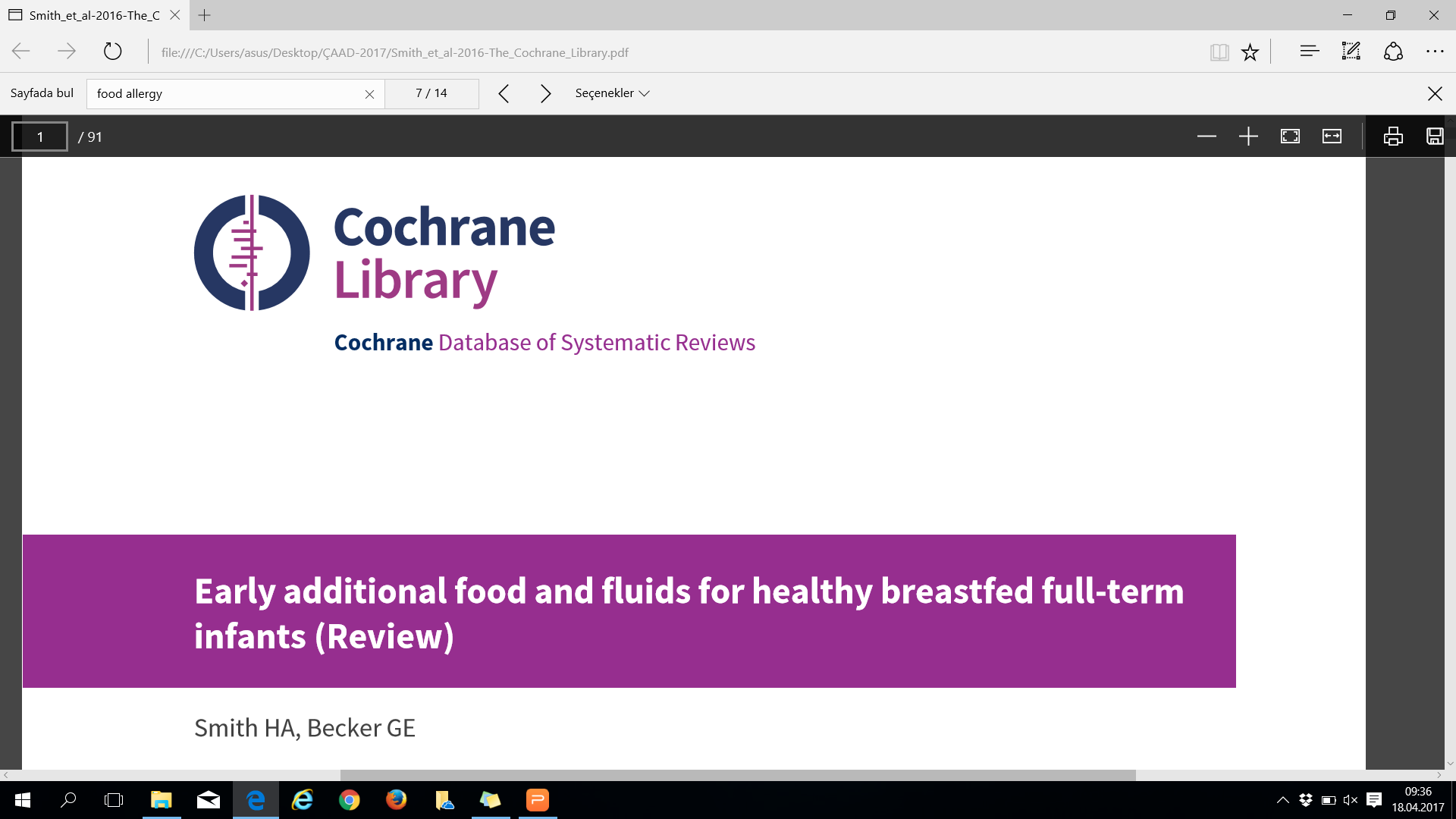 Düşük riskli bebekler için ilk 4 ayda hipoallerjenik formula kullanımının 
gıda allerjisinden koruyucu etkisi söz konusu değildir.
Grimshaw et al, 2017, Arc Dis Child
23 Nisan 2017, ÇAAAD
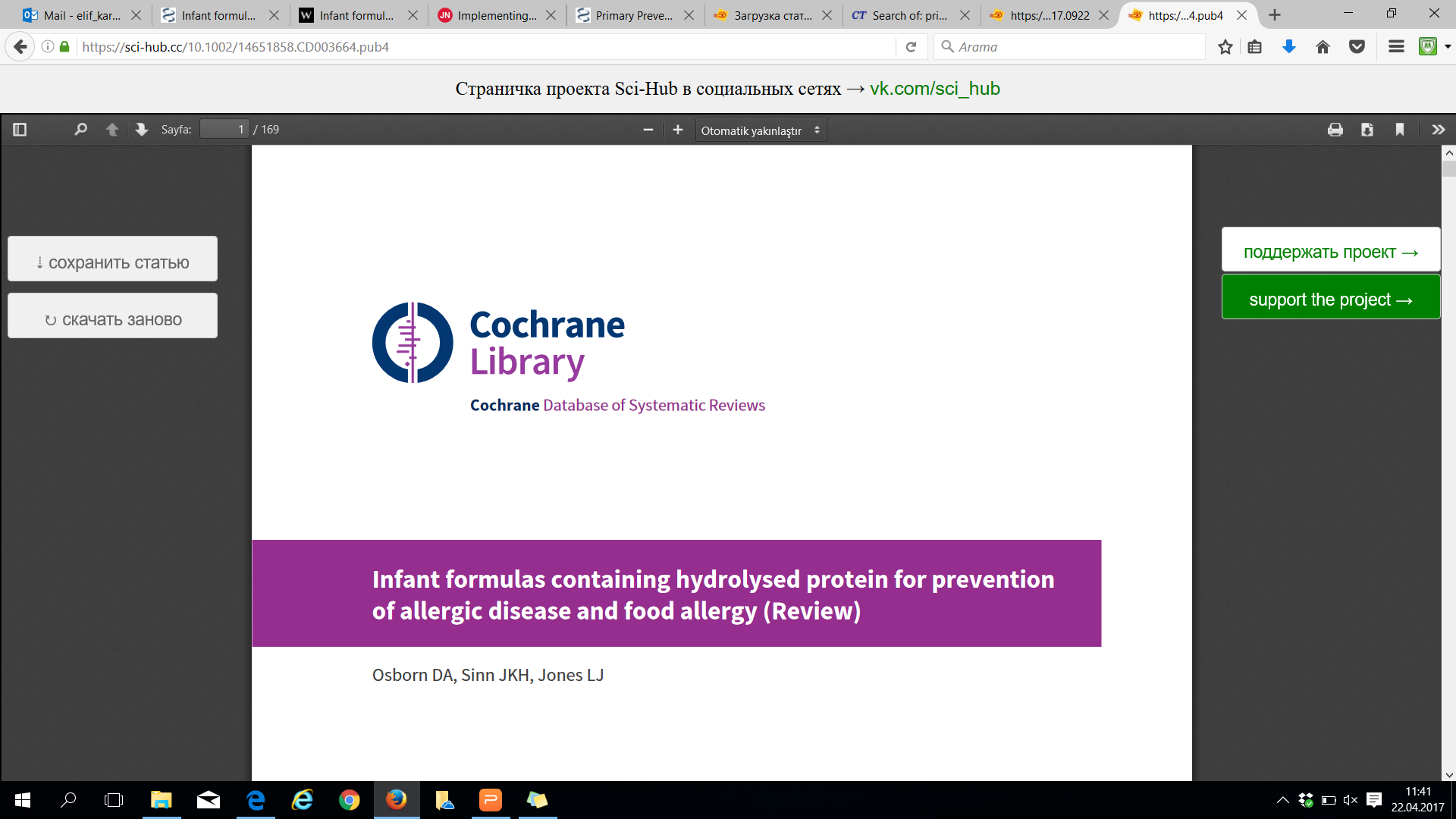 Formül mama
düşük risk= kişisel ya da ailede atopi öyküsü yok
23 Nisan 2017, ÇAAAD
Katı gıdalara geçiş
fare modellerinde erken maruziyet = oral tolerans
insanlarda da benzer bulgular
Du Toit, 2016, Allergol Int
Abrams et al, 2017, J of Ped
23 Nisan 2017, ÇAAAD
Katı gıdalara geçiş			Ne zaman?
23 Nisan 2017, ÇAAAD
Katı gıdalara geçiş			Hangisi ve Ne zaman?
2008 AAP ve 2013 AAAAI, CPS--> 4-6 aydan sonraya kalmasın
Australasian SACI--> 6 ay civarı ama kesinlikle 4 aydan önce değil
2015--> LEAP--> yer fıstığı algoritmasını belirliyor
2017-->  NIAID addendum guidelines
 yer fıstığı algoritması 
diğerleri için algortima yok, süt ve yumurta için halen çalışmalara ihtyaç var
SONUÇ:  6 ay civarı ama kesinlikle 4 aydan önce değil
Abrams et al, 2017, J of Ped
23 Nisan 2017, ÇAAAD
Genel populasyonda
Katı gıdalara geçiş
Hangisi?
süt, yumurta, yer fıstığı, 
buğday, balık, susam

Ne zaman? 
3-6 ay
23 Nisan 2017, ÇAAAD
Grimshaw et al, 2017, Arc Dis Child
EAT; Enquiring About Tolerance
UK, çok merkezli, doğum kohortu
genel populasyon 
iki grup, randomize kontrollü, açık 
girişim: 6 allerjen katı gıdanın (2gr/gün) beslenmeye eklenmesi 
yer fıstığı, yumurta (haşlanmış), inek sütü (yoğurt), susam, balık, buğday 




Birincil çıktı: 3 yaşa kadar ≥1 GA gelişimi  açısından (DBPCFC)
            standard vs erken ek gıdaya geçiş 
Per protokol; 6.4% vs 2.4%; p=0.03
ITT; %7.1% vs %5.6  p=0.32
1303
AS ile beslenen bebek
>6 ay katı gıdalara geçiş
n=595
>3 ay katı gıdalara geçiş
n=567
DOI:10.1056/NEJMoa1514210  EAT study
23 Nisan 2017, ÇAAAD
EAT; Enquiring About Tolerance
An innovtive study showing small risk reduction in the development of peanut and egg allergy in standard risk breast fed infants introduced peanut and egg at 3 months vs. 6 months of life, but in the per protocol analysis only
                               Greenhawt et al, 2017
Tartışmalı noktalar: 
düşük uyum, 735/1162  (%63)
erken ek gıdada medyan 20.hafta=5 ay, 
standart grup medyanı?
sadece PP grupta --> yumurta (n=215) 
		           yer fıstığı (n=310)			    erken başlamak koruyucu
DOI:10.1056/NEJMoa1514210  EAT study
23 Nisan 2017, ÇAAAD
PreventADALL; Preventing AD and Allergies in Children
çok merkezli, çok uluslu, Kuzey Avrupa
gebe ve doğum kohortu
4 kol, açık, randomize, kontrollü çalışma
devam etmekte


Birincil çıktı: 6,12,36,48. aylarda AD, GA 
İkincil çıktı: spIgE veya spt duyarlanma
                        Astım/GA/AR/anafilaksi
	           KVS, obezite, DM
ek gıda ve 
cilt nemlendirme
cilt nemlendirme
15.gün-9.ay banyo yağı ve yüz kremi
haftada 5 gün
>4. ay ek gıda
 yumurta, süt, buğday, yer fıstığı
gözlem
NCT02449850
23 Nisan 2017, ÇAAAD
HEAP; Hens Egg Allergy Prevention
Alman doğum kohortu,  
HE spIgE ile bazal tarama
 6% (n=23) pozitif HE-specific IgE (≥ 0.35 kU/l). 
17/23 DBPCFC--> 16 reaktif, 3'ü anafilaksi--> çalışma dışı
4-6 aylık bebekler--> plasebo kontrollü ve açık randomizasyon 
haftada 3 kez  (? gr)
Birincil çıktı: 12. ayda HE ve diğer gıda spIgE
406 yenidoğan
AS
verum
pastorize çiğ yumurta beyazı tozu
n=184
plasebo
pirinç tozu
n=199
SONUÇ: 1. yaşta yumurta allerjisi gelişimi beslenmeye pastorize yumurtanın 4-6. ayda eklenmesiyle engellenemez ve dahası duyarlanmış olanlarda evde ağır reaksiyon riski var
4/199
HE spIgE pozitif
8/184 
HE spIgE pozitif
Bellach et al, 2015, EAACI mulltilearning/104806
23 Nisan 2017, ÇAAAD
İstanbul Doğum Kohortu
Ocak 2011-Aralık 2012 arasında doğan 
gözlemsel retrospektif kohort
genel populasyon
girişim: haşlanmış yumurta beyazı
       	    6 ay vs >12 ay
18-36 aya kadar takip
1767
yenidoğan
MUPEAH
n=709
IUTFH
n=1058
531 düzenli takip
408 düzenli takip
9 GA
yumurta
20 GA 
yumurta
Boran ve ark, 2016, tamamlandı
23 Nisan 2017, ÇAAAD
MUPEAH - IUTFH kohort
41/939 % 4.4 GA
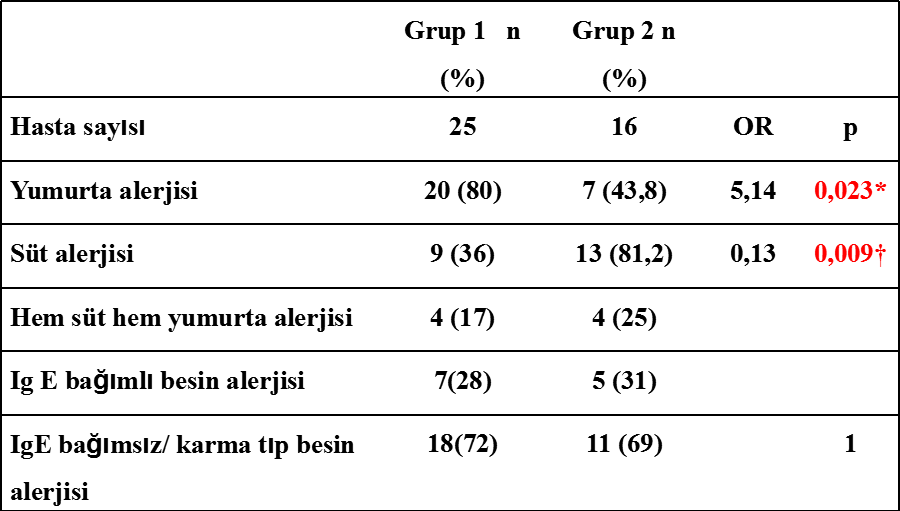 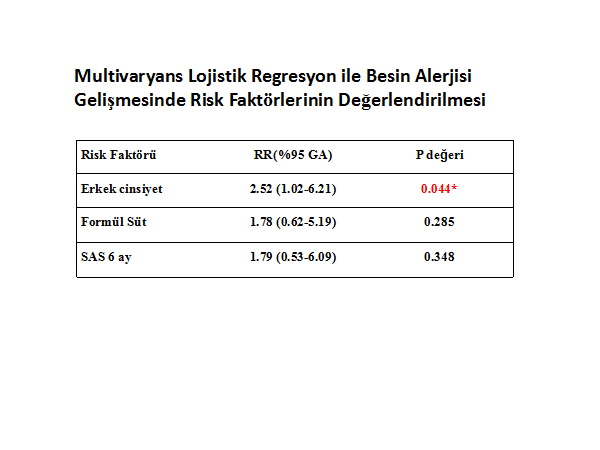 Tolerans gelişimi 21 vs 20. ayda
Boran ve ark, 2016, tamamlandı
23 Nisan 2017, ÇAAAD
Yer fıstığı: EAT, LEAP ve LEAP-On → NIAID
Yahudi populasyonu
UK
n=5171
İsrail
n=5615
Togias et al, 2017,Ann All Asth Imm
10.1056/NEJMoa1514210  EAT study
PA %1.85
PA %0.17
8-14 aylık
0 gr/ay ve 0 kez/ay
yer fıstığı
8-14 aylık
7.1 gr/ay ve 8 kez /ay
yer fıstığı
Du Toit et al, 2008, JACI
23 Nisan 2017, ÇAAAD
Diğer müdahaleler
Grimshaw et al, 2017, Arc Dis Child
23 Nisan 2017, ÇAAAD
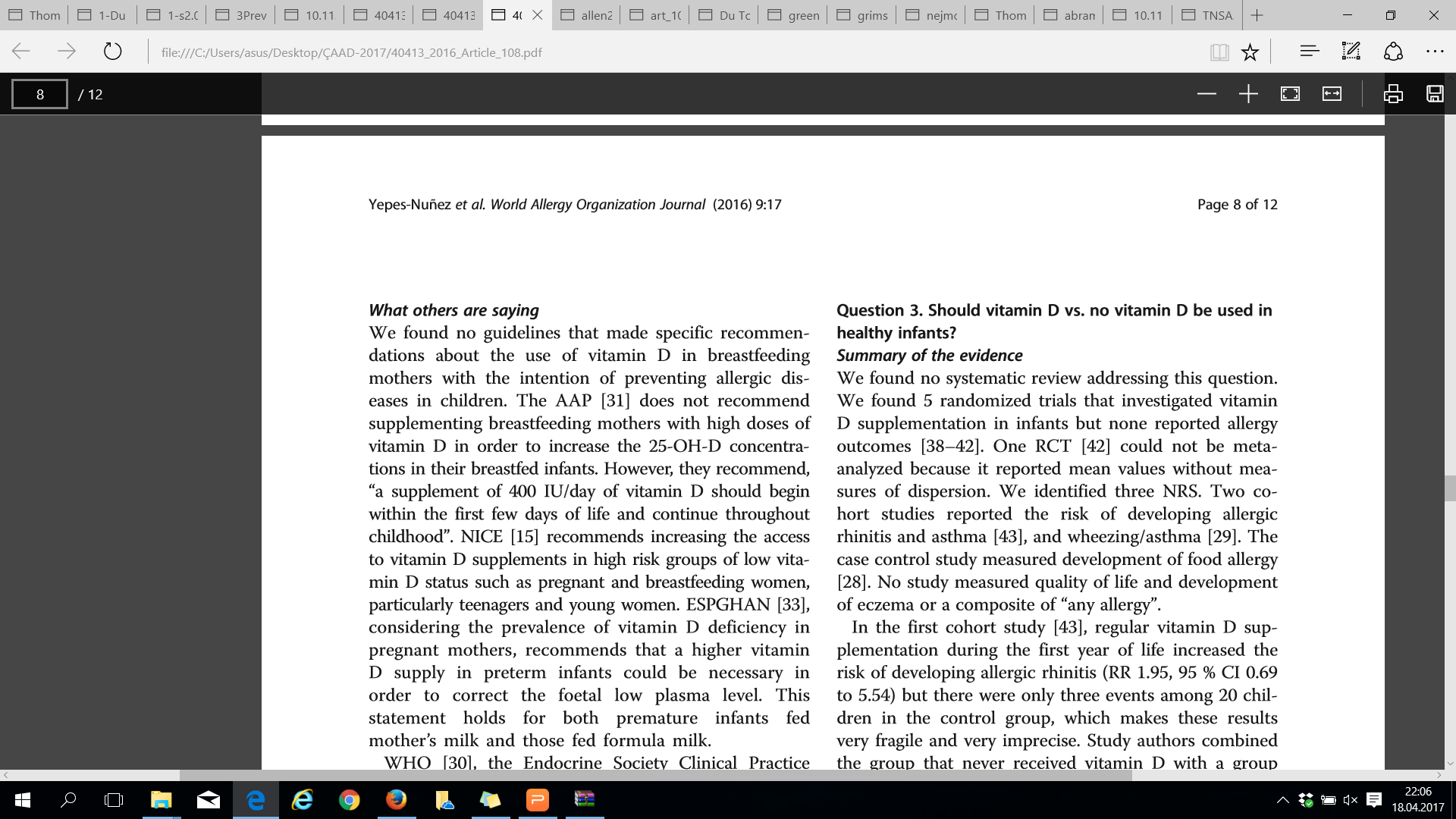 D vitamini
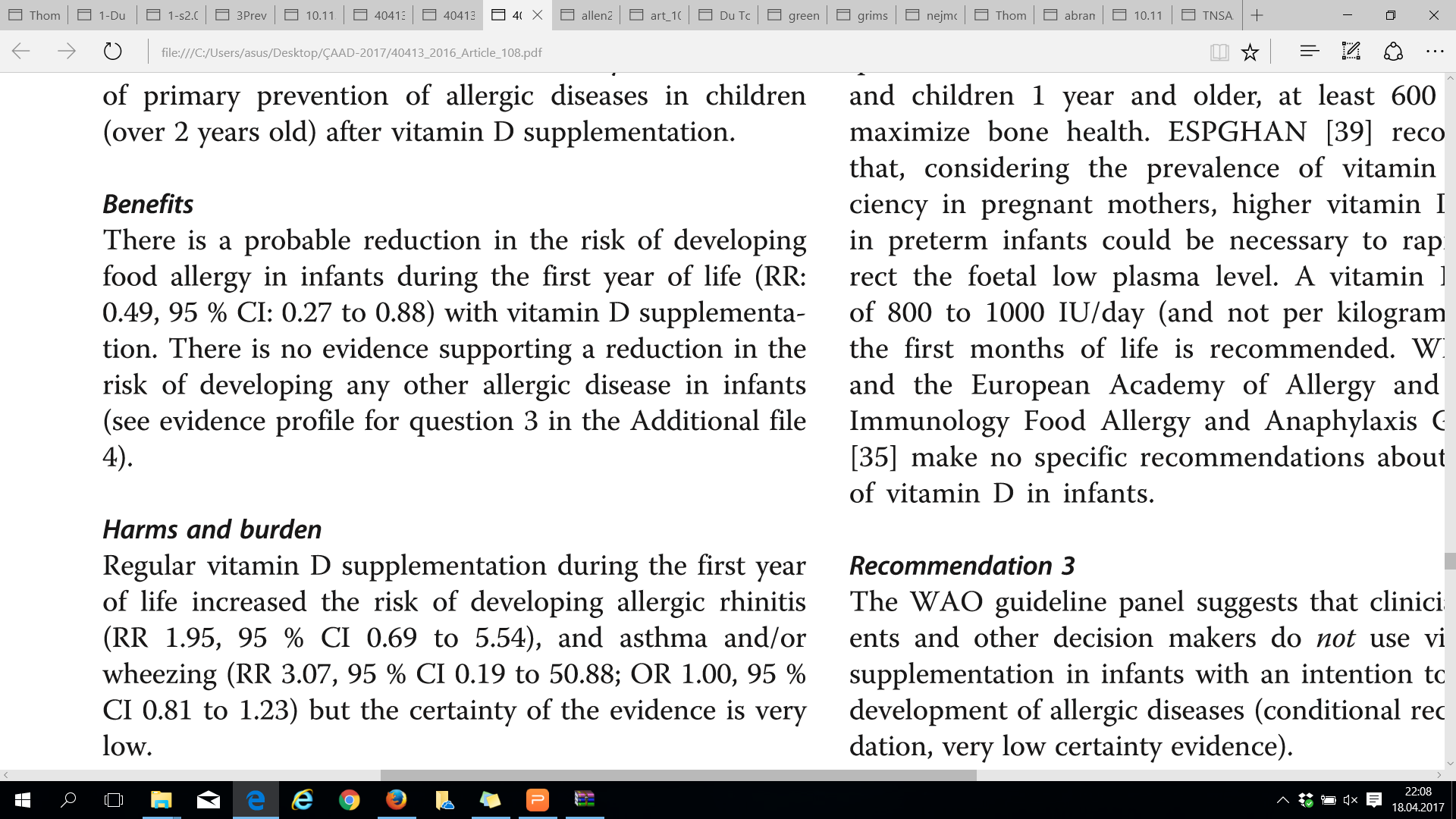 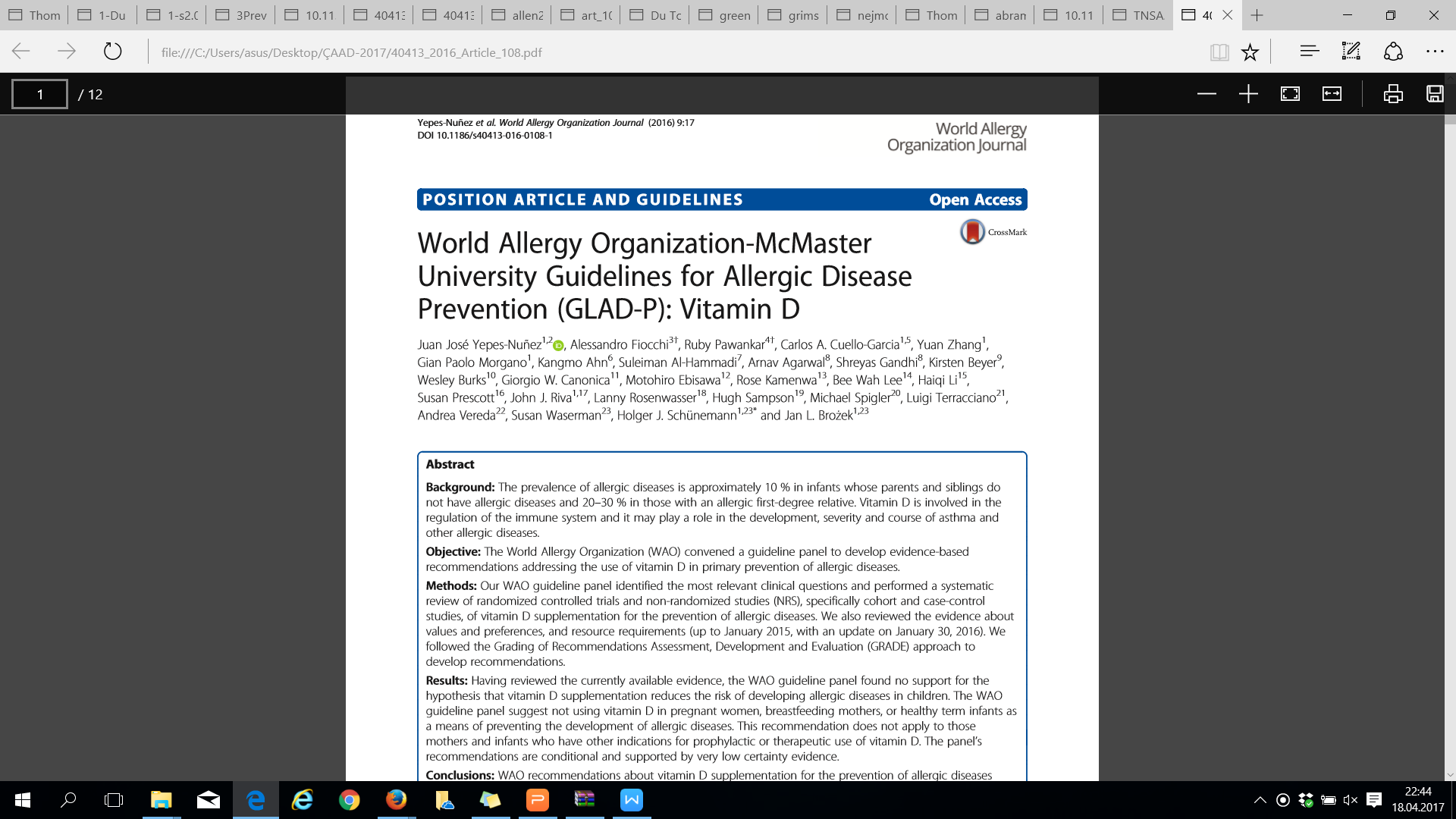 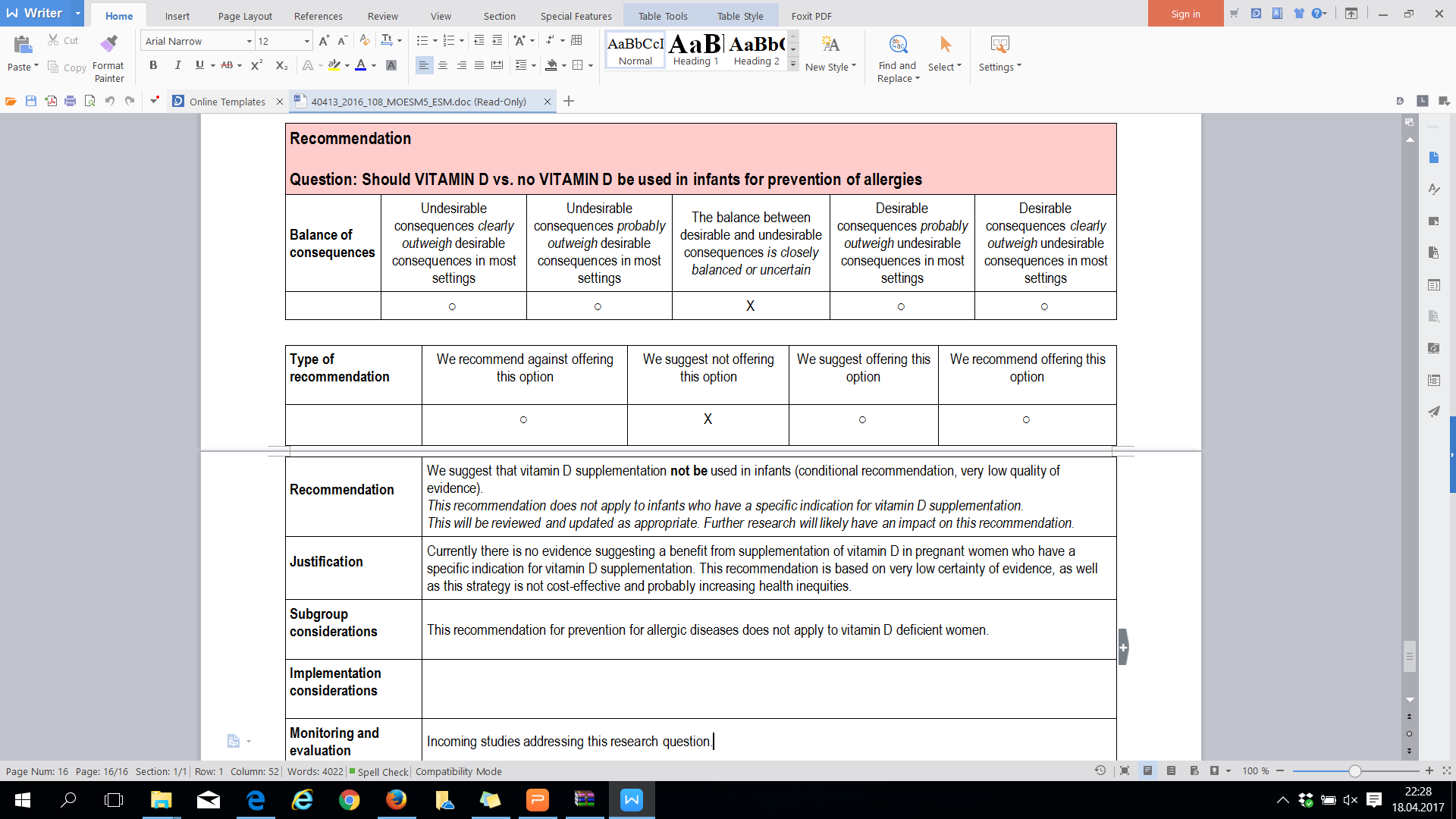 23 Nisan 2017, ÇAAAD
The VITALITY Trial Can Vitamin D Supplementation in Infants Prevent Food Allergy in the First Year of Life?
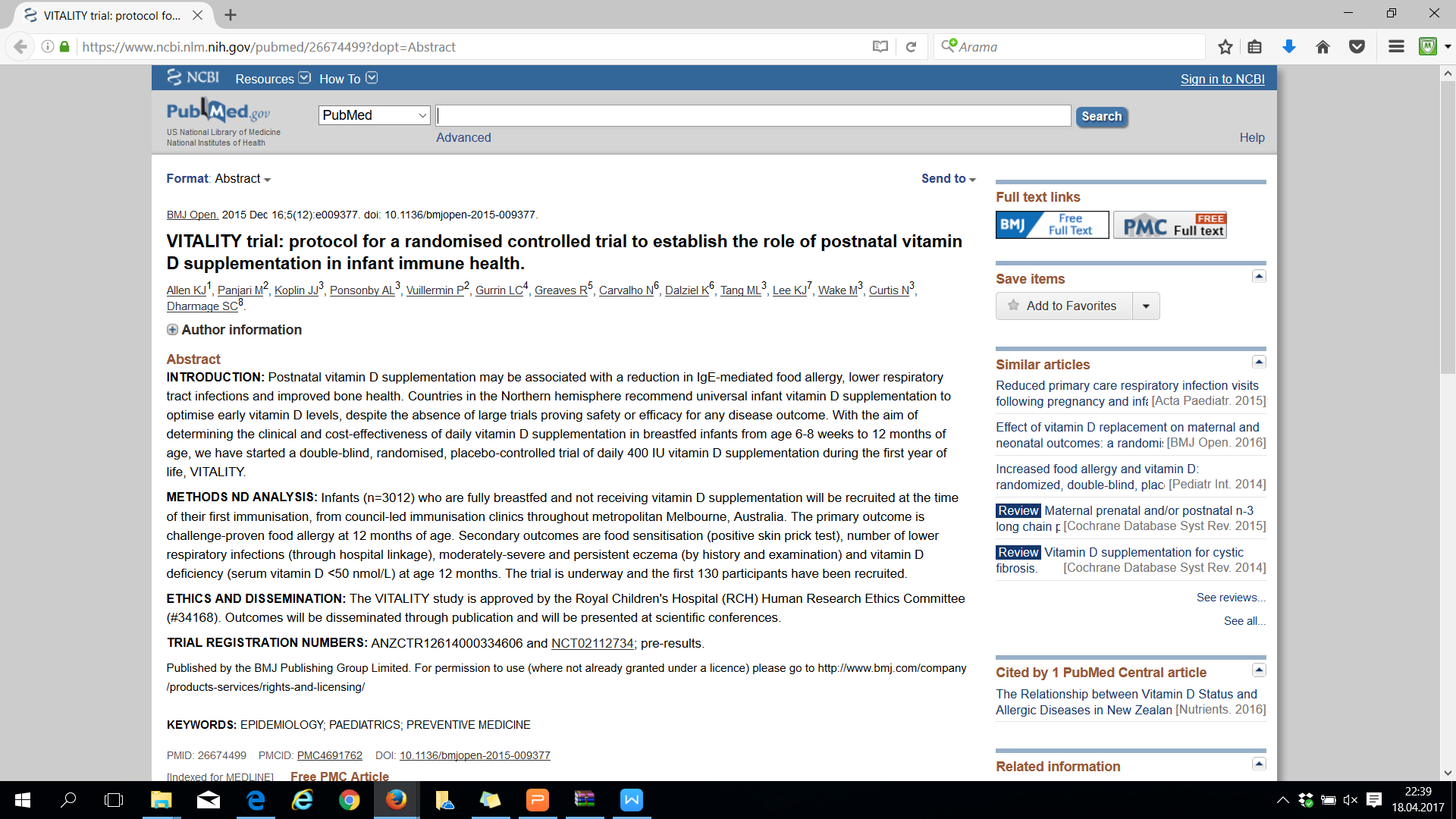 Avusturalya --> rutin D vit kullanımı yok
sağlıklı, term, ilk 6 ay sadece AS alan yenidoğanlar
RDBPC 
girişim: 6-8. haftadan itibaren 400u/gün D Vitamini
12. ayda GA (SPT ve DBPCFC) ve AD  
sonuçlar 2020'de
23 Nisan 2017, ÇAAAD
Prebiyotikler
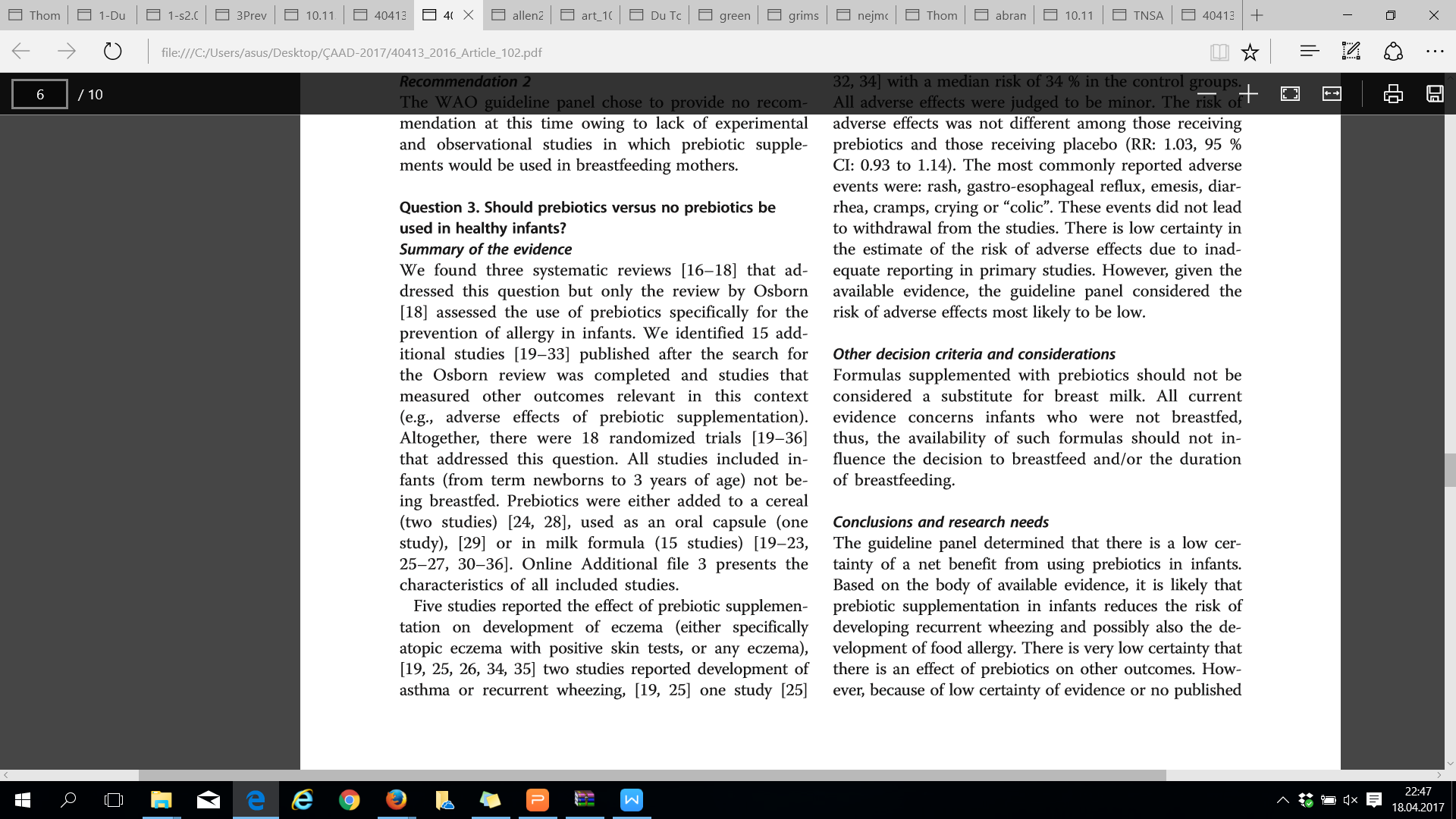 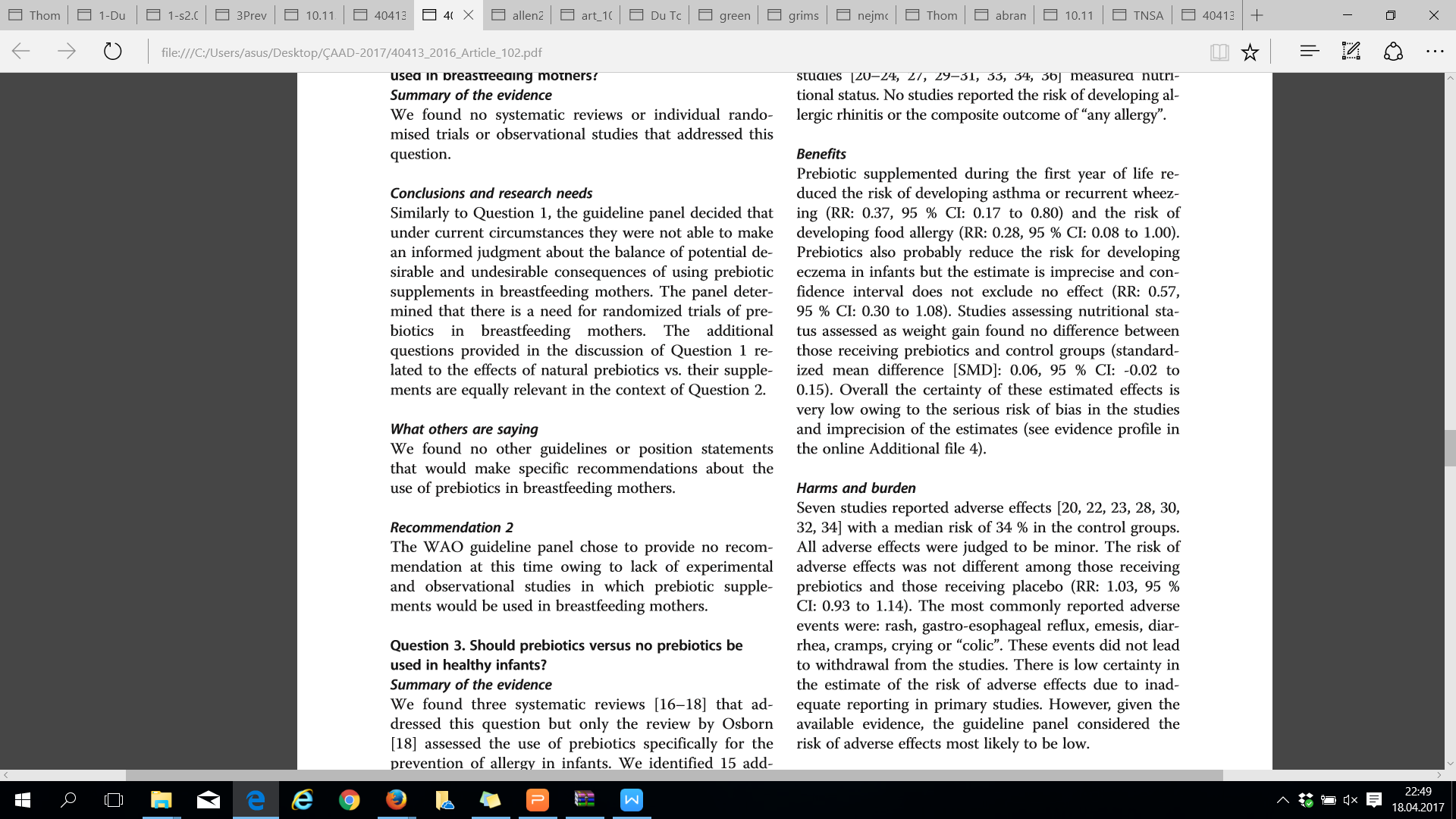 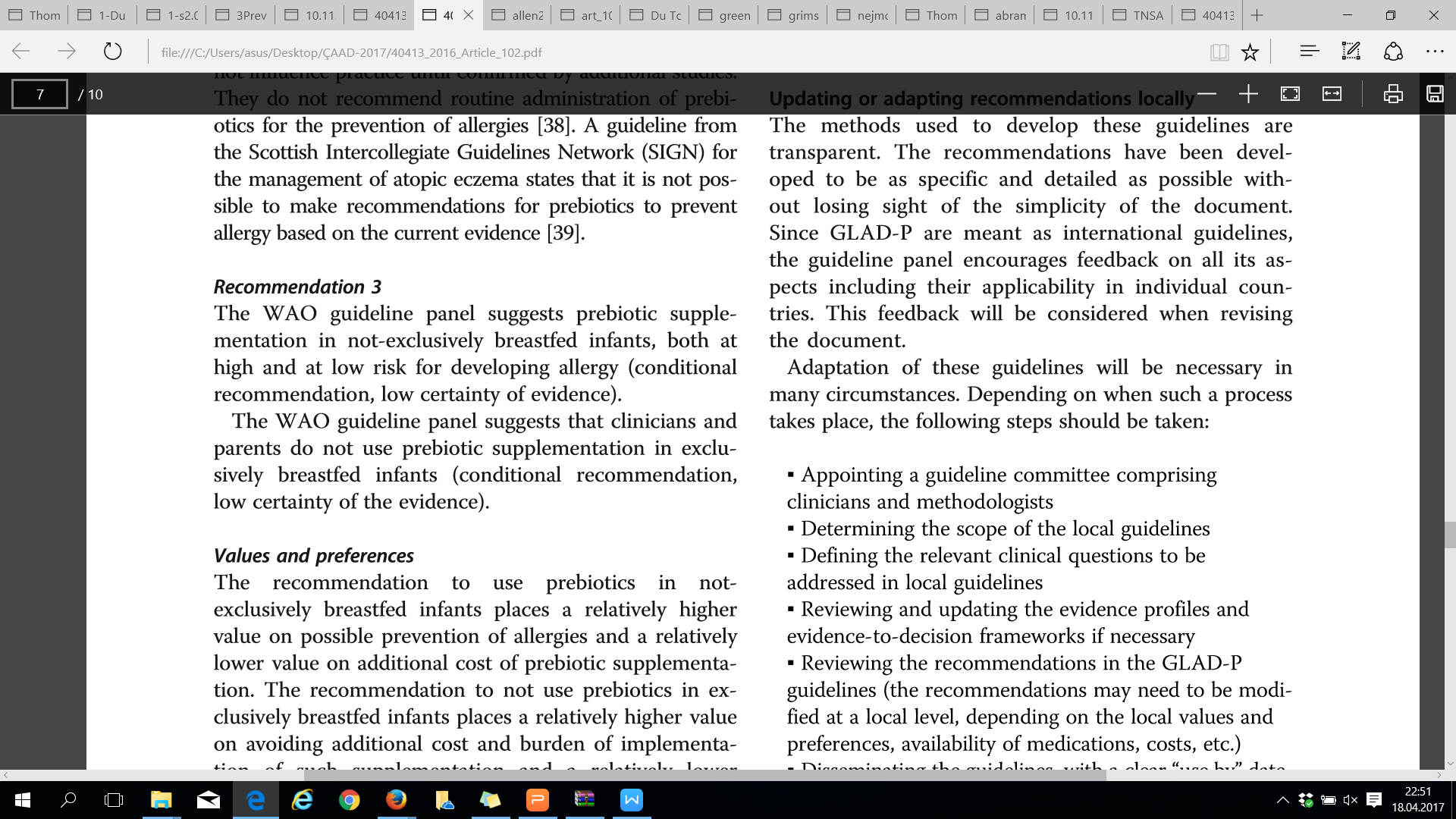 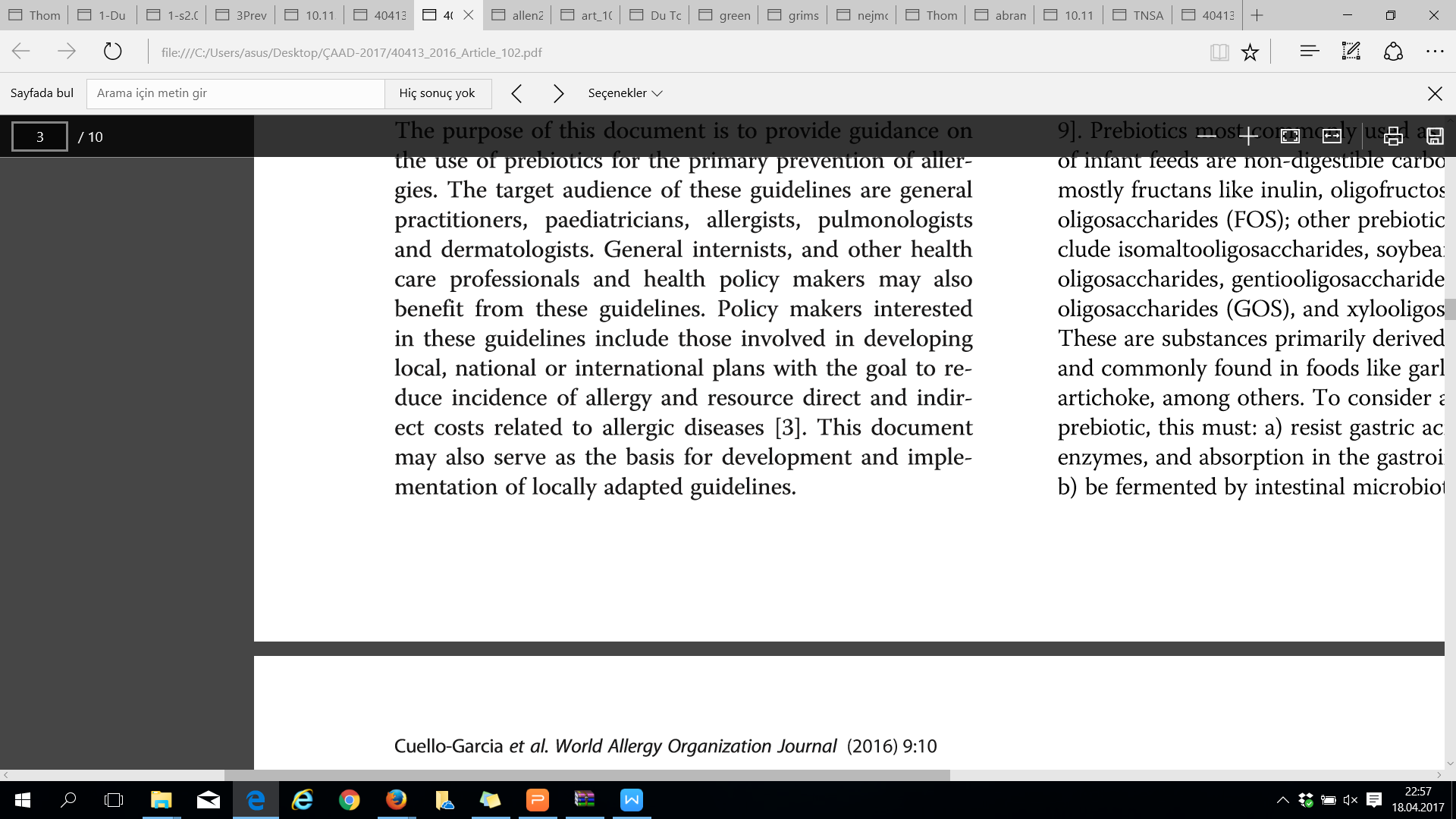 23 Nisan 2017, ÇAAAD
[Speaker Notes: prebiyotikler gastrik aside dirençli, fermente olabilen ve barsak mikrobiyotanın gelişimine neden olan bitki kaynaklı sindirilemeyen şekerler]
Probiyotikler
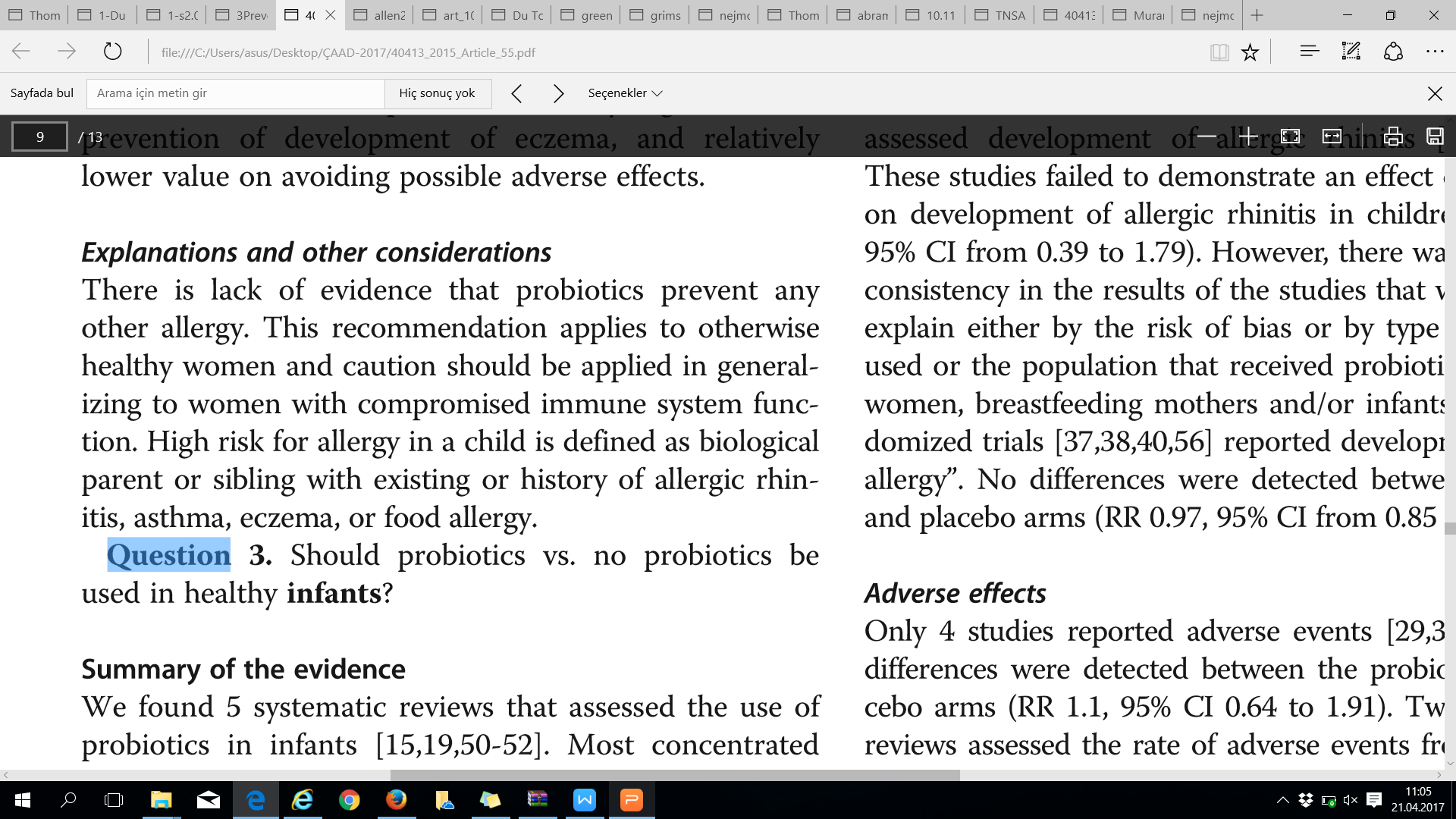 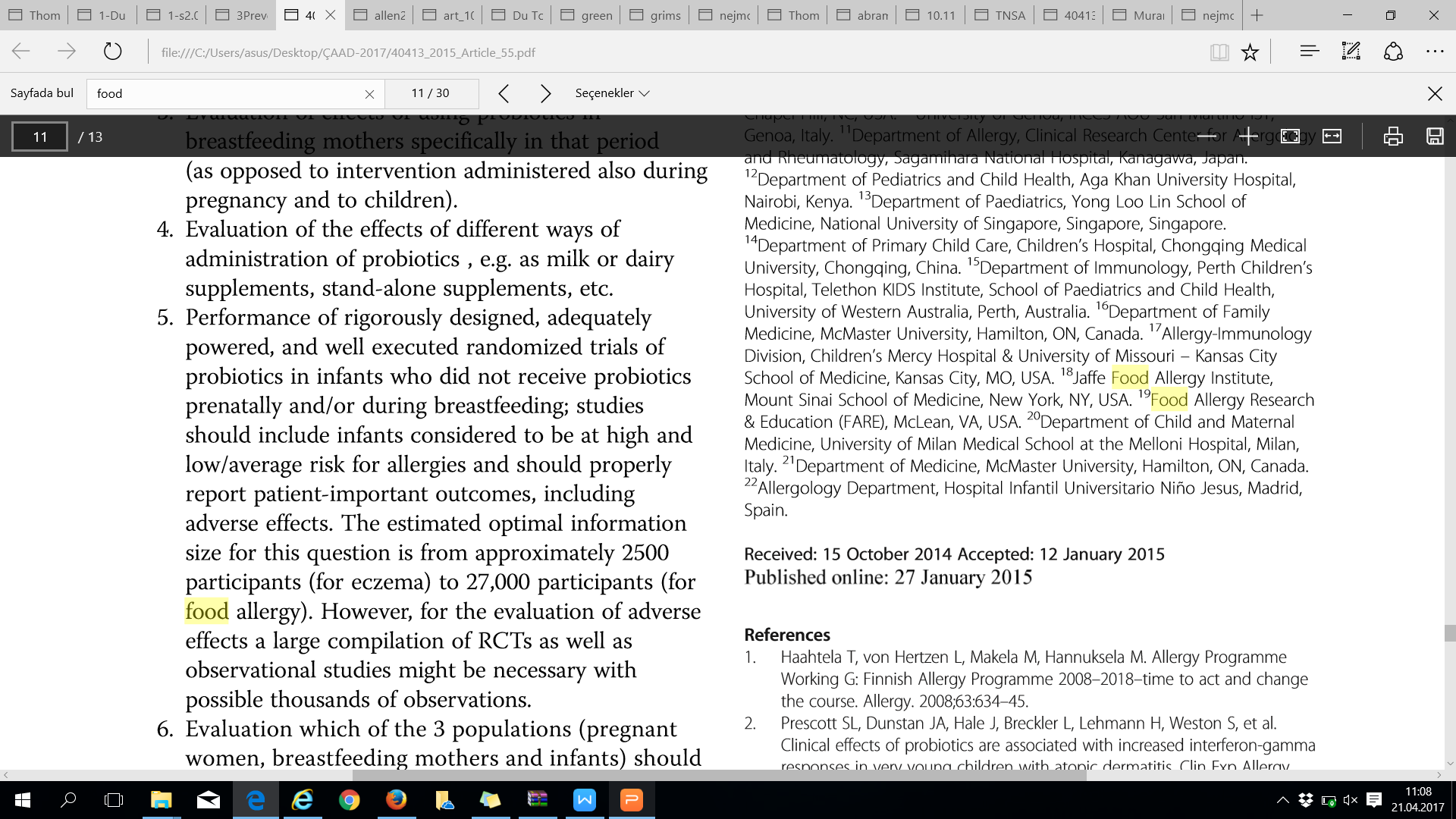 5 çalışmada 
probiotik vs plasebo
çıktı: GA
p>0.05
RR: 0.9, %95 CI, 0.57-1.41
23 Nisan 2017, ÇAAAD
Probiyotikler
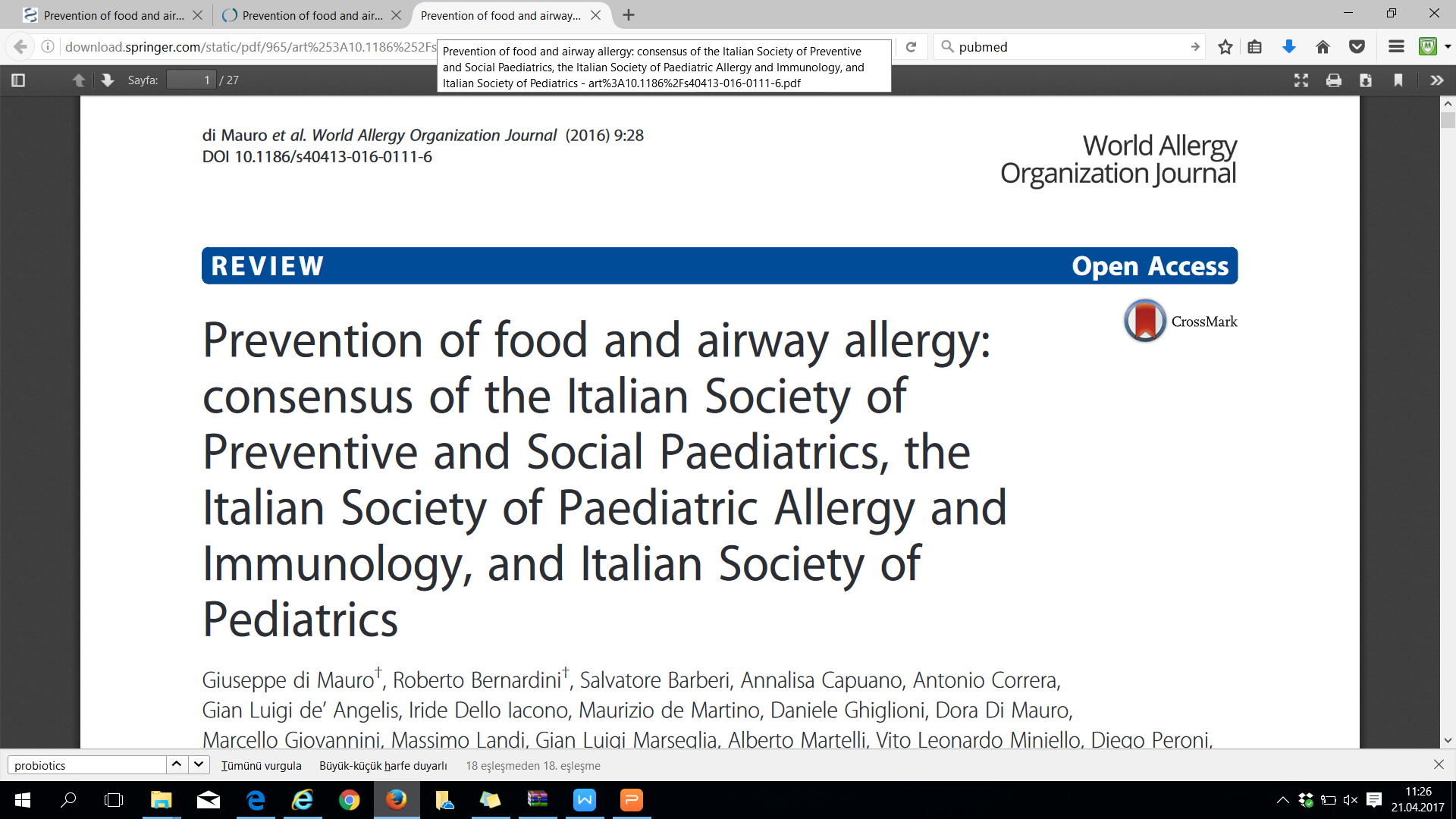 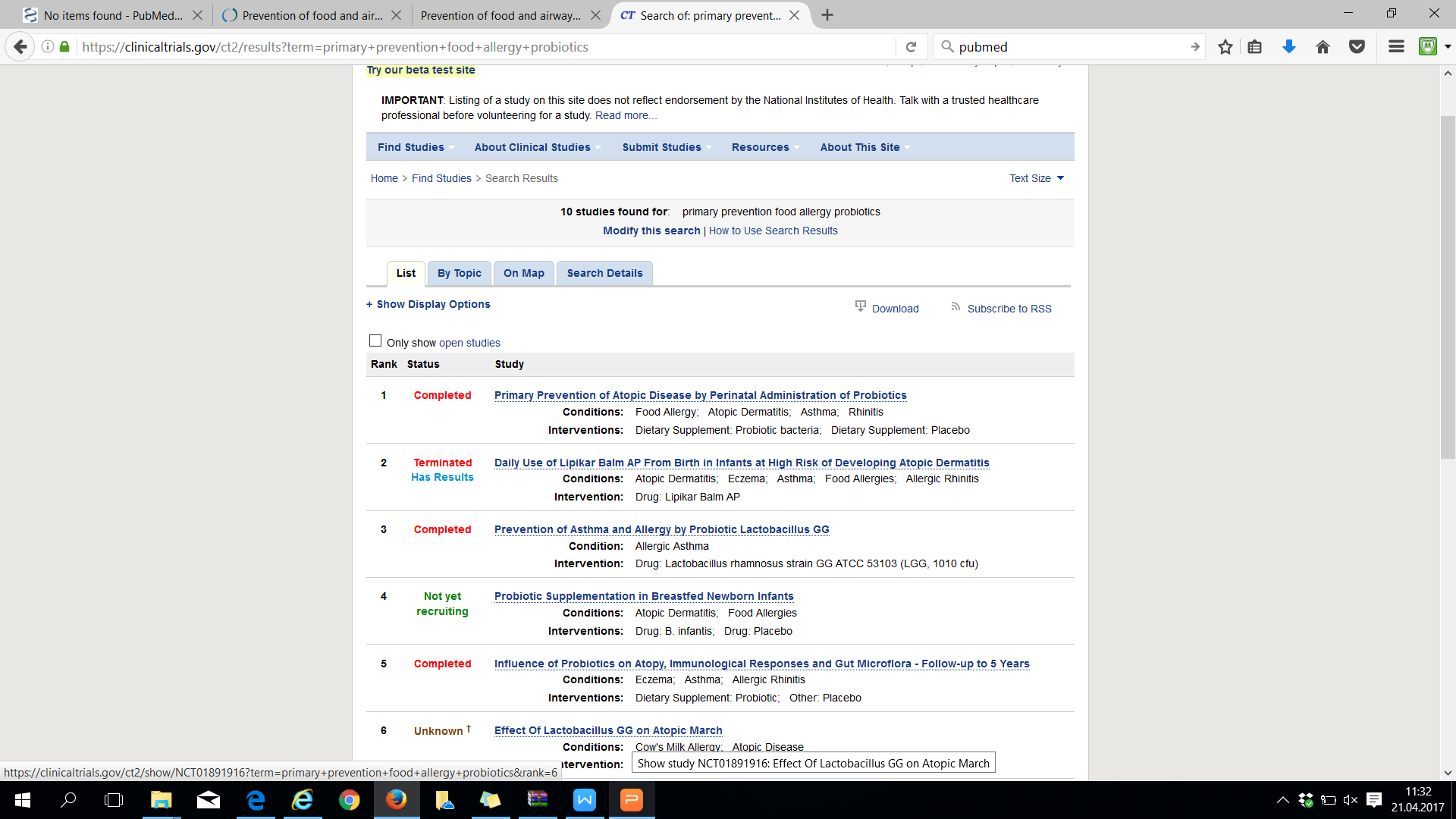 RDBPC
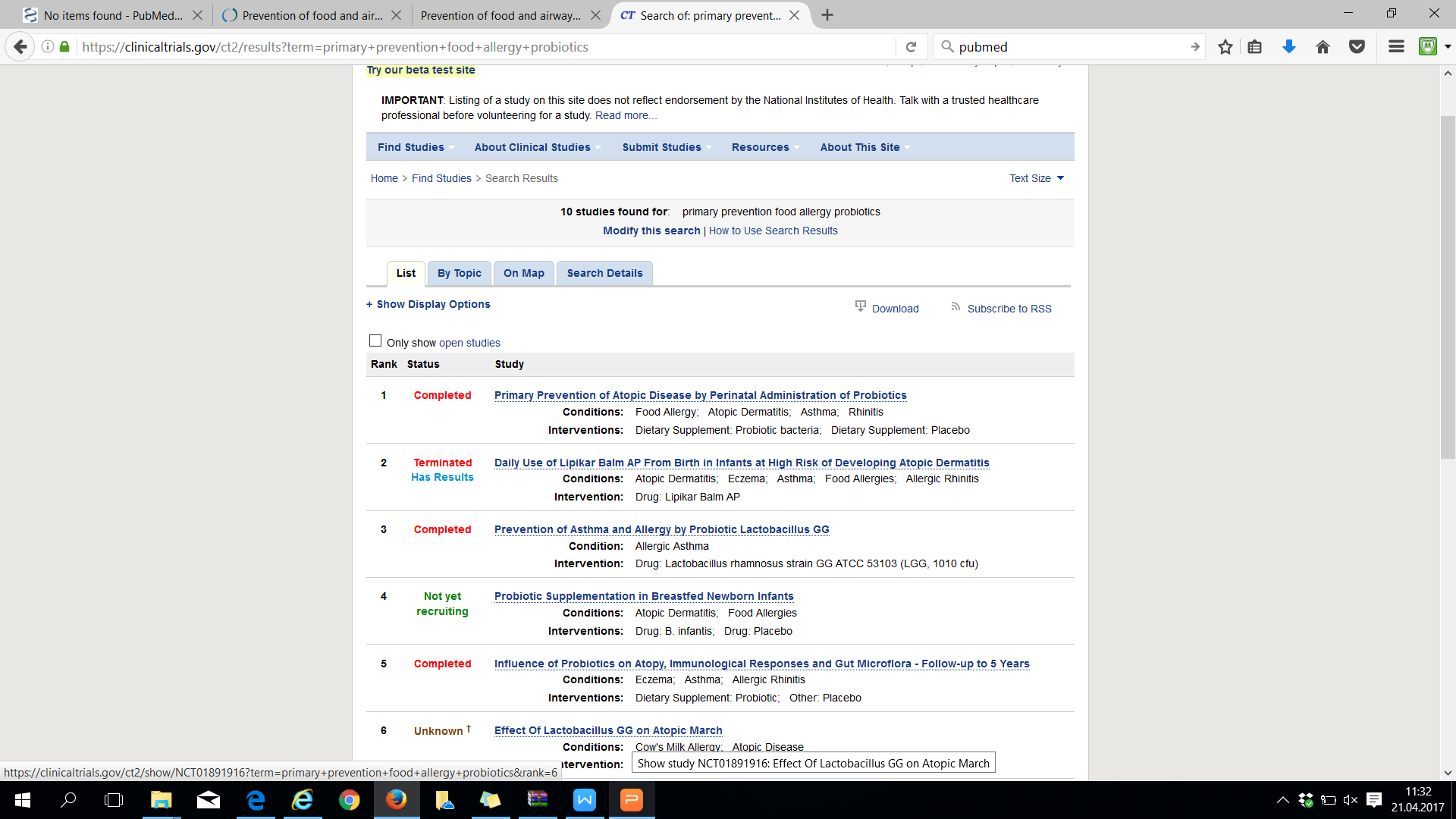 Bifidobakterium longum
1-7 günlük bebeklerde
Plasebo kontrollü
Faz I çalışma
23 Nisan 2017, ÇAAAD
LCPUFA
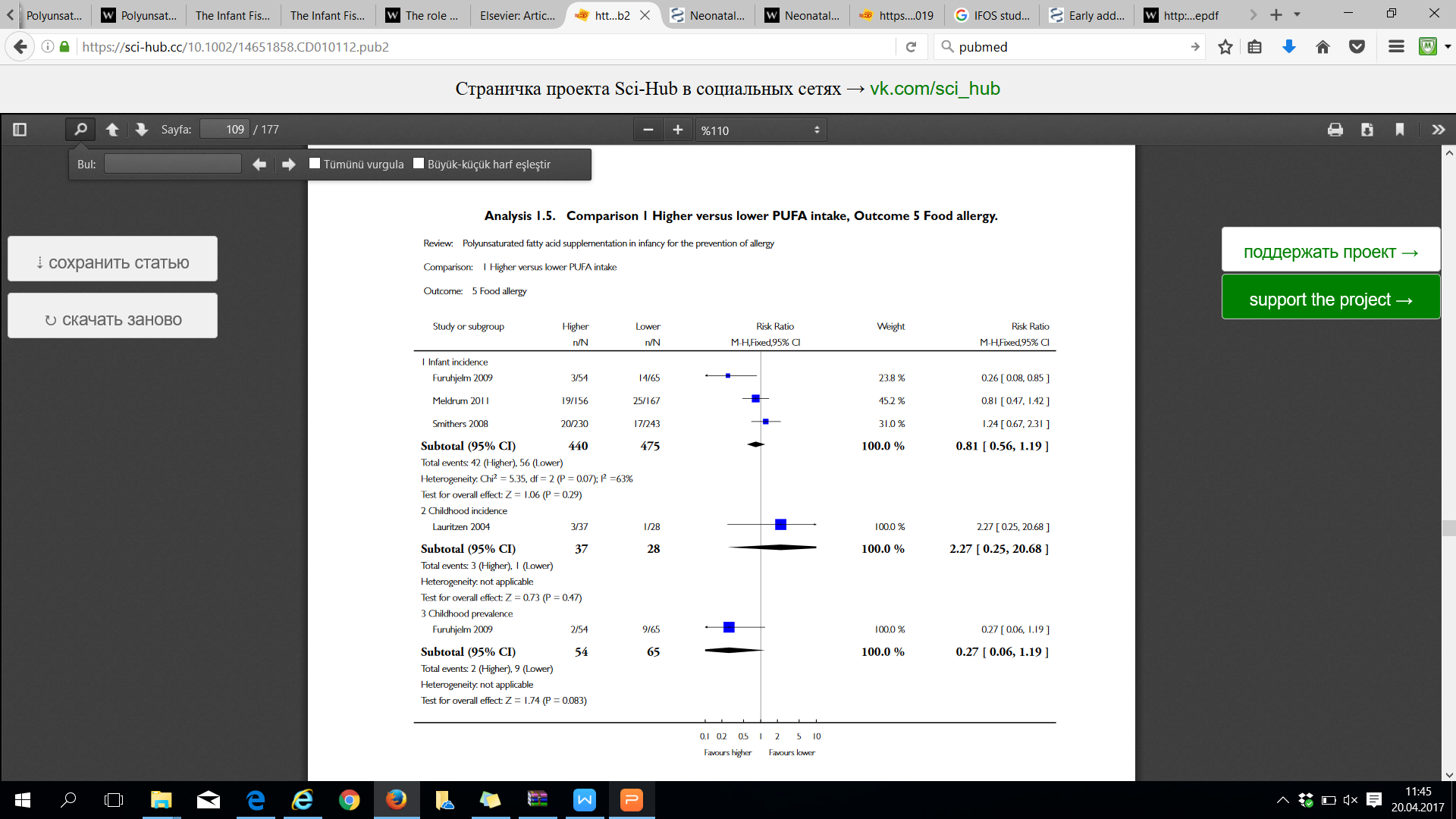 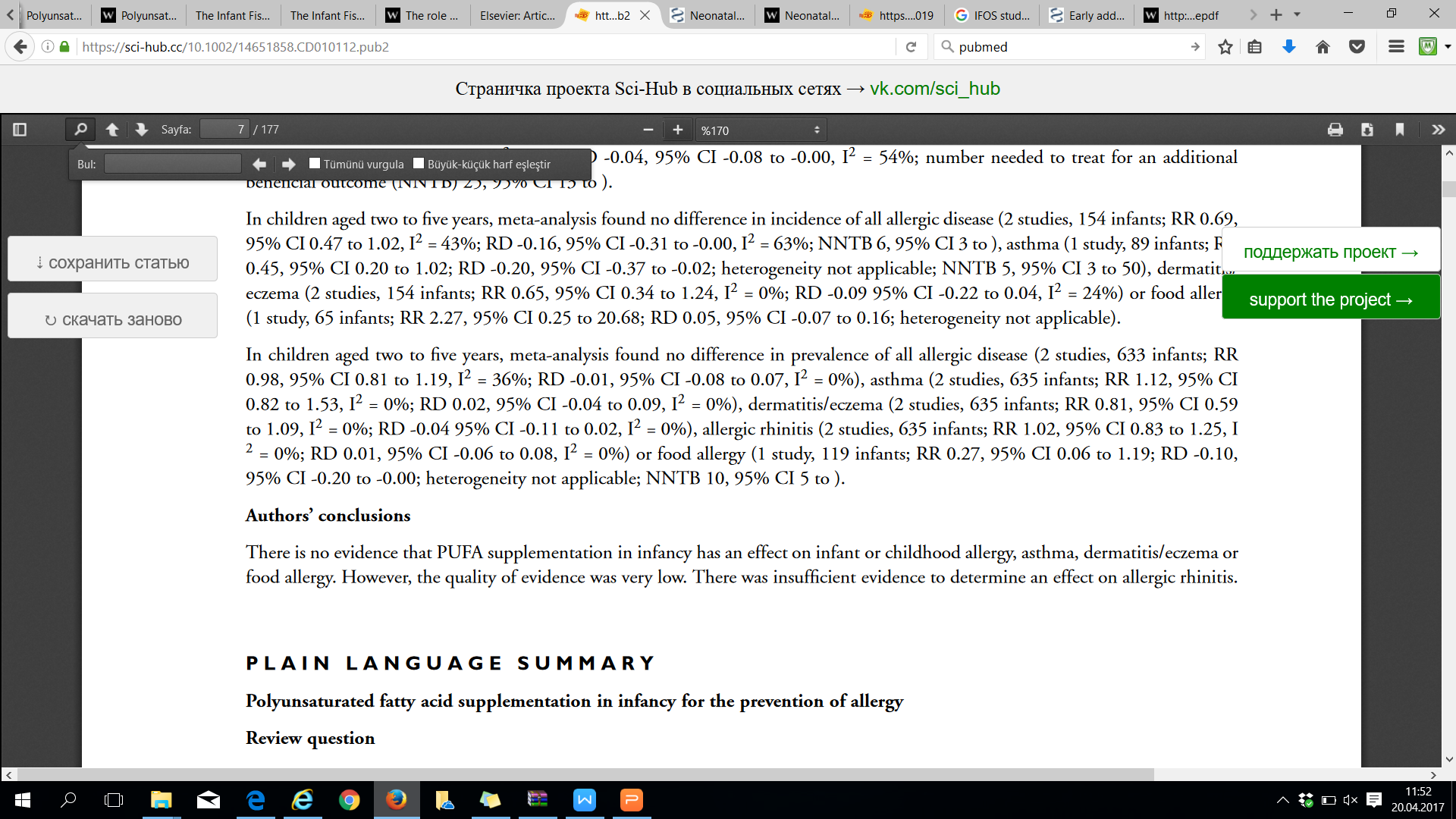 23 Nisan 2017, ÇAAAD
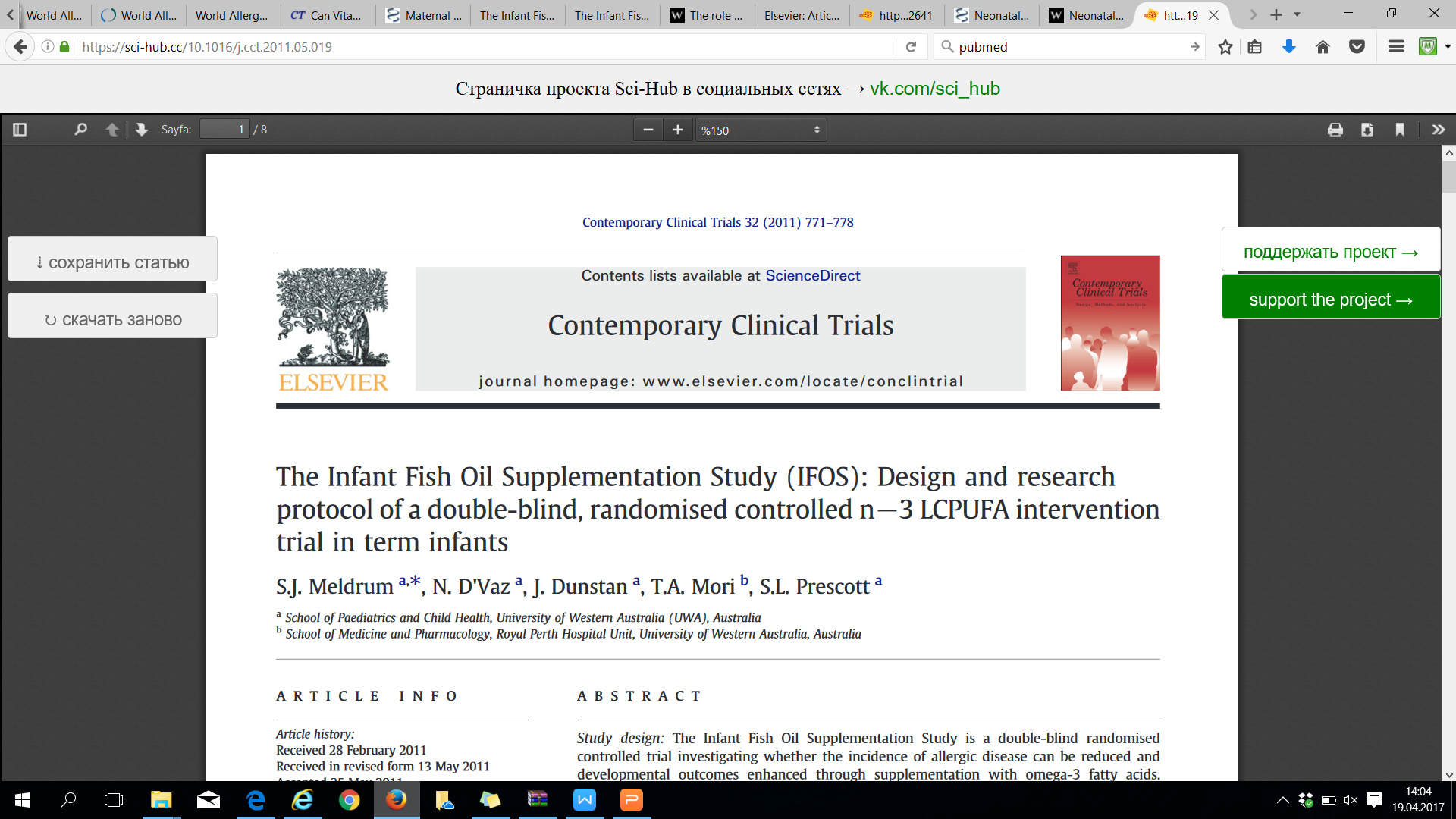 LCPUFA
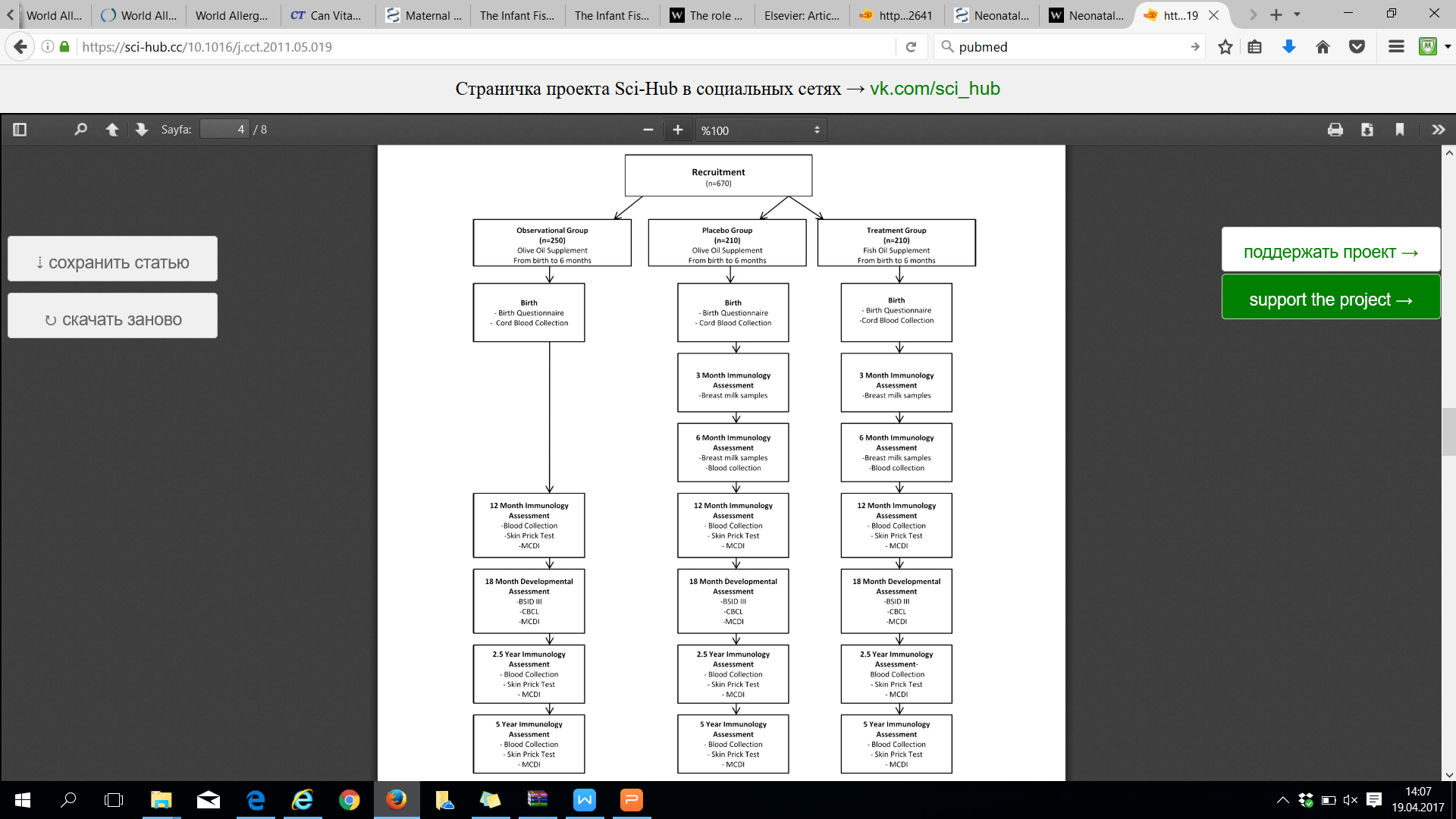 Sonuçlar ?
23 Nisan 2017, ÇAAAD
Allerjik Çocuklarda 
Besin Allerjisinin Önlenmesinde 
Beslenmenin Rolü
23 Nisan 2017, ÇAAAD
Anne sütü vs Yapay sütler vs Hidrolize formüla
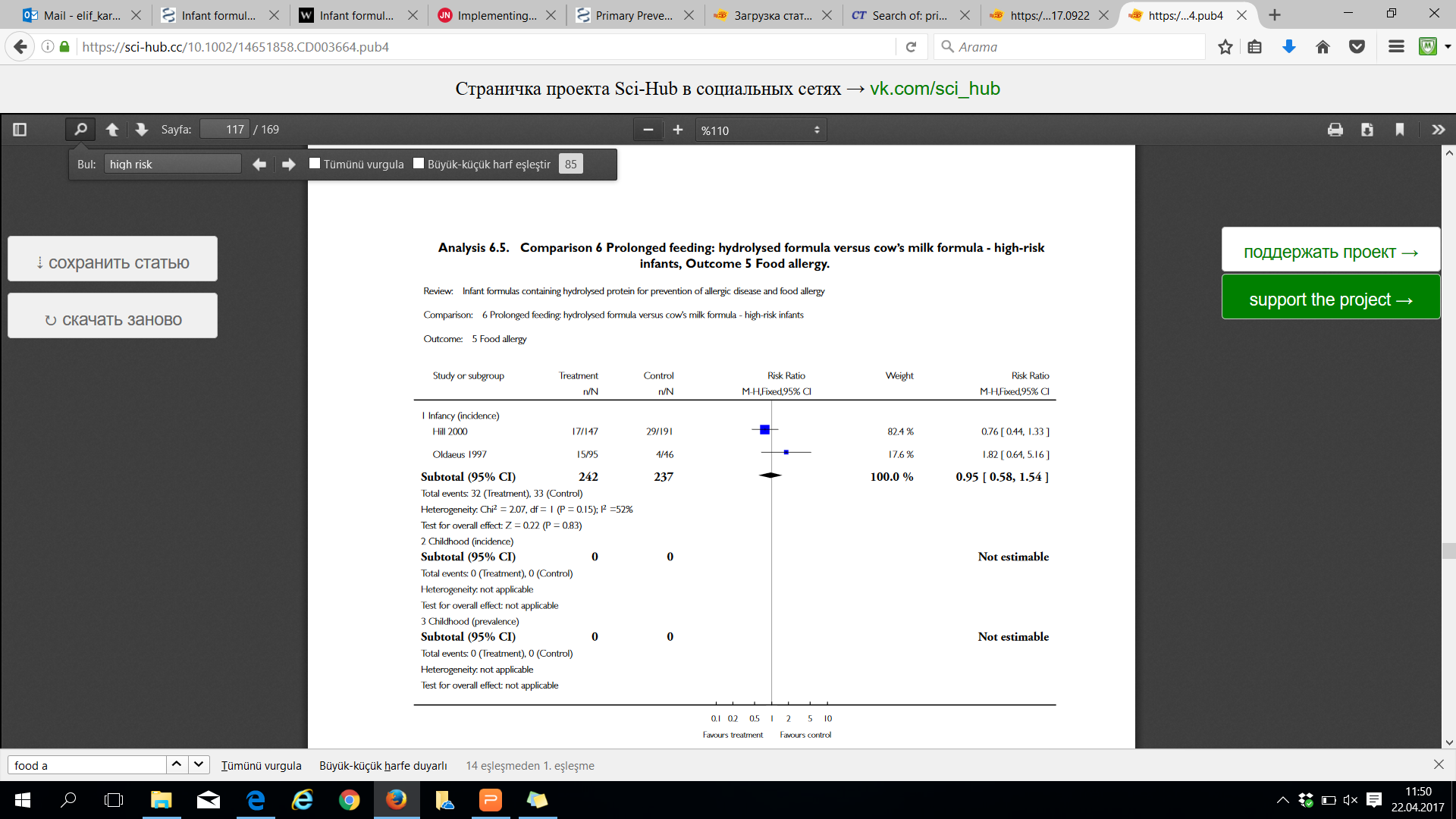 yüksek risk
ailede atopi veya kordon kanında yüksek IgE
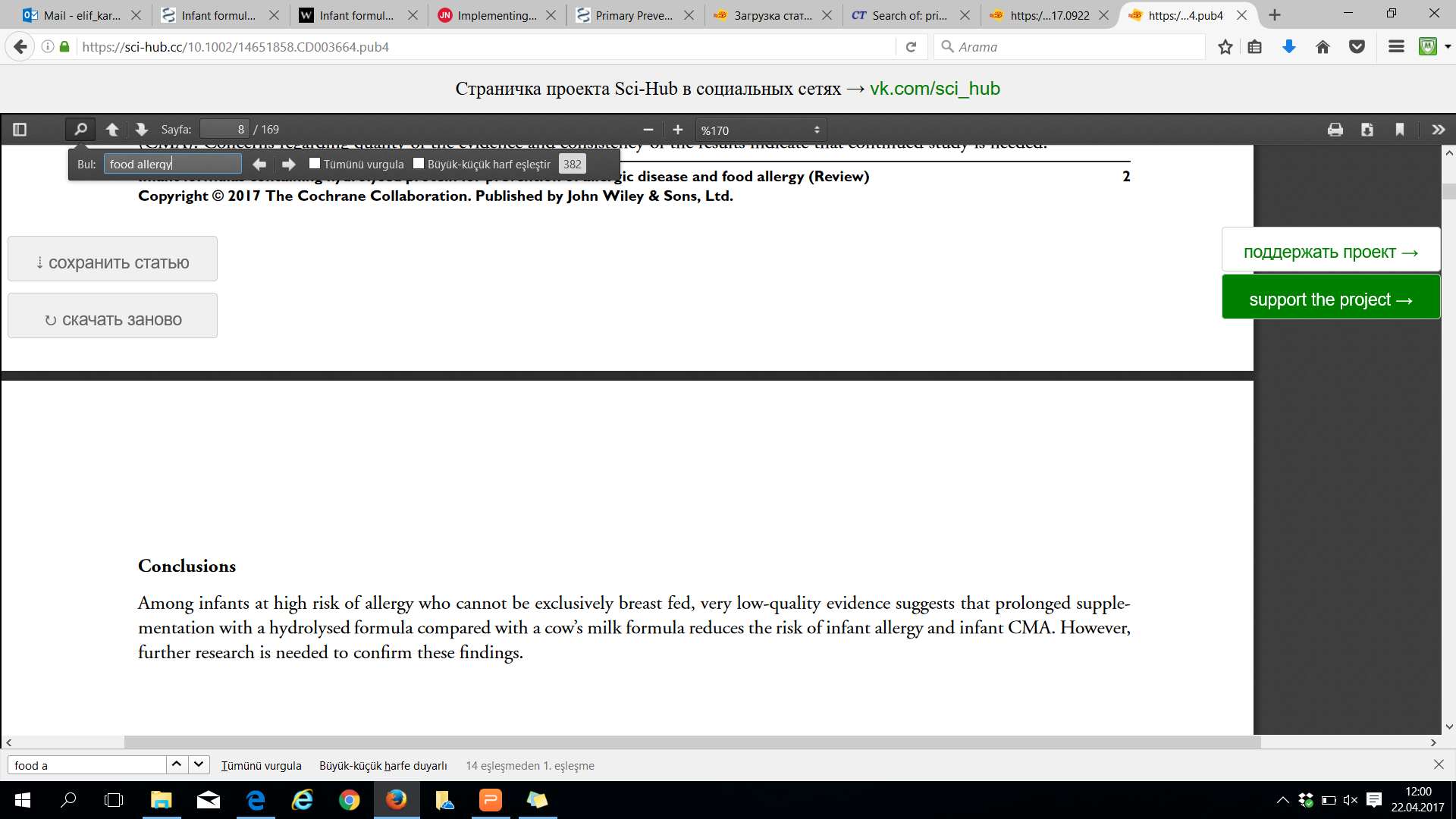 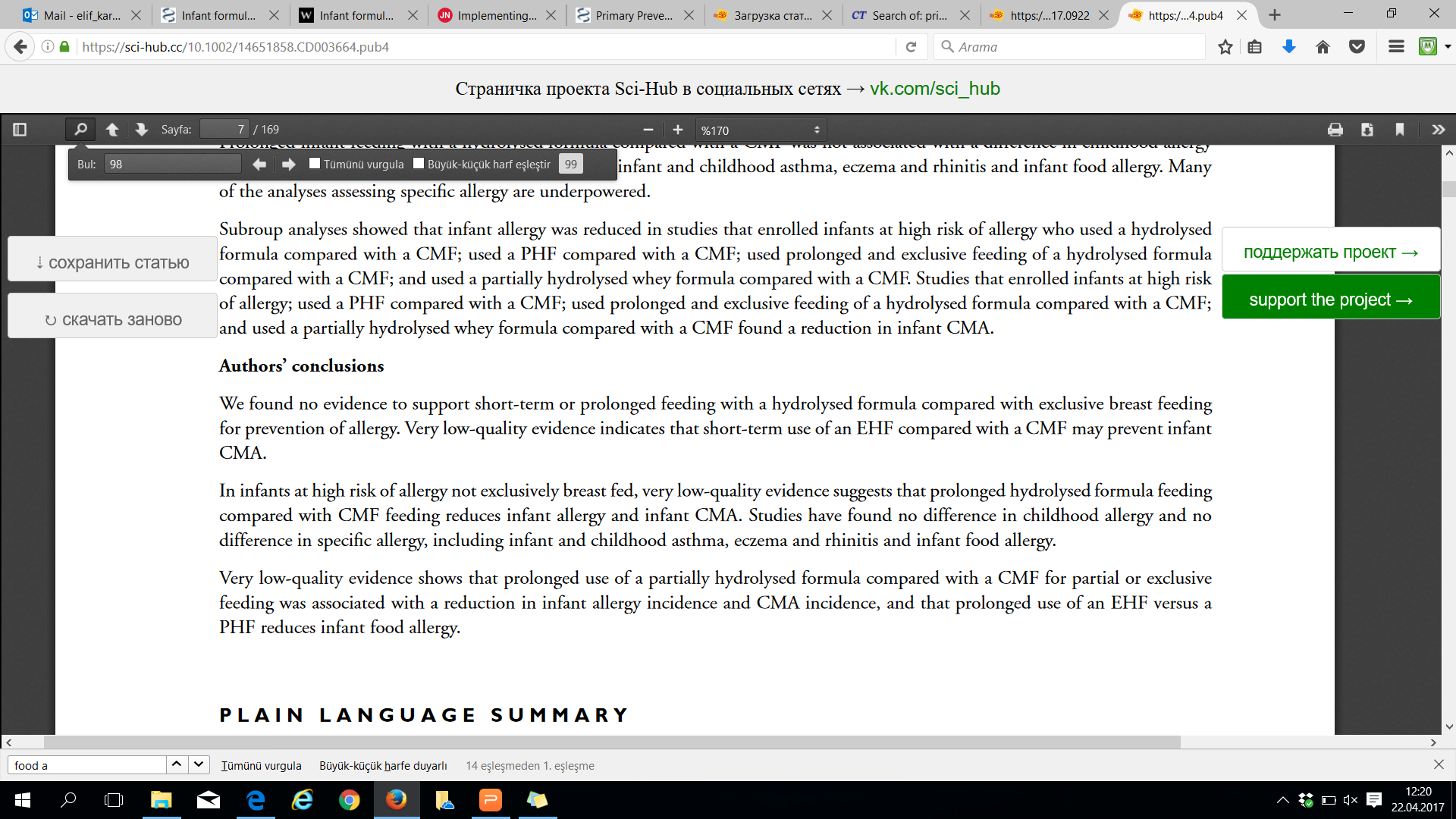 23 Nisan 2017, ÇAAAD
Katı gıdalara geçiş
23 Nisan 2017, ÇAAAD
Yer fıstığıLEAP ve LEAP-on
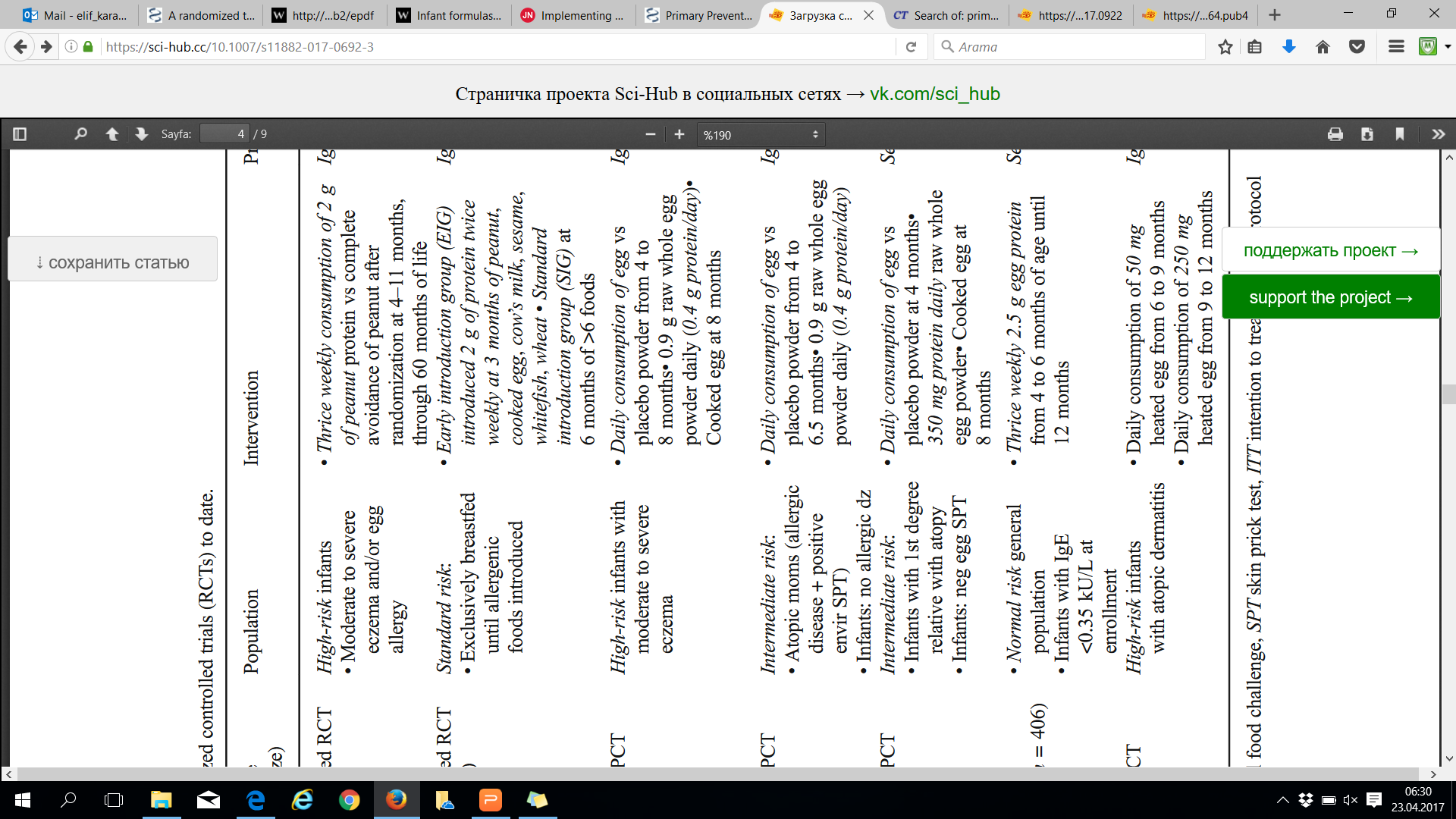 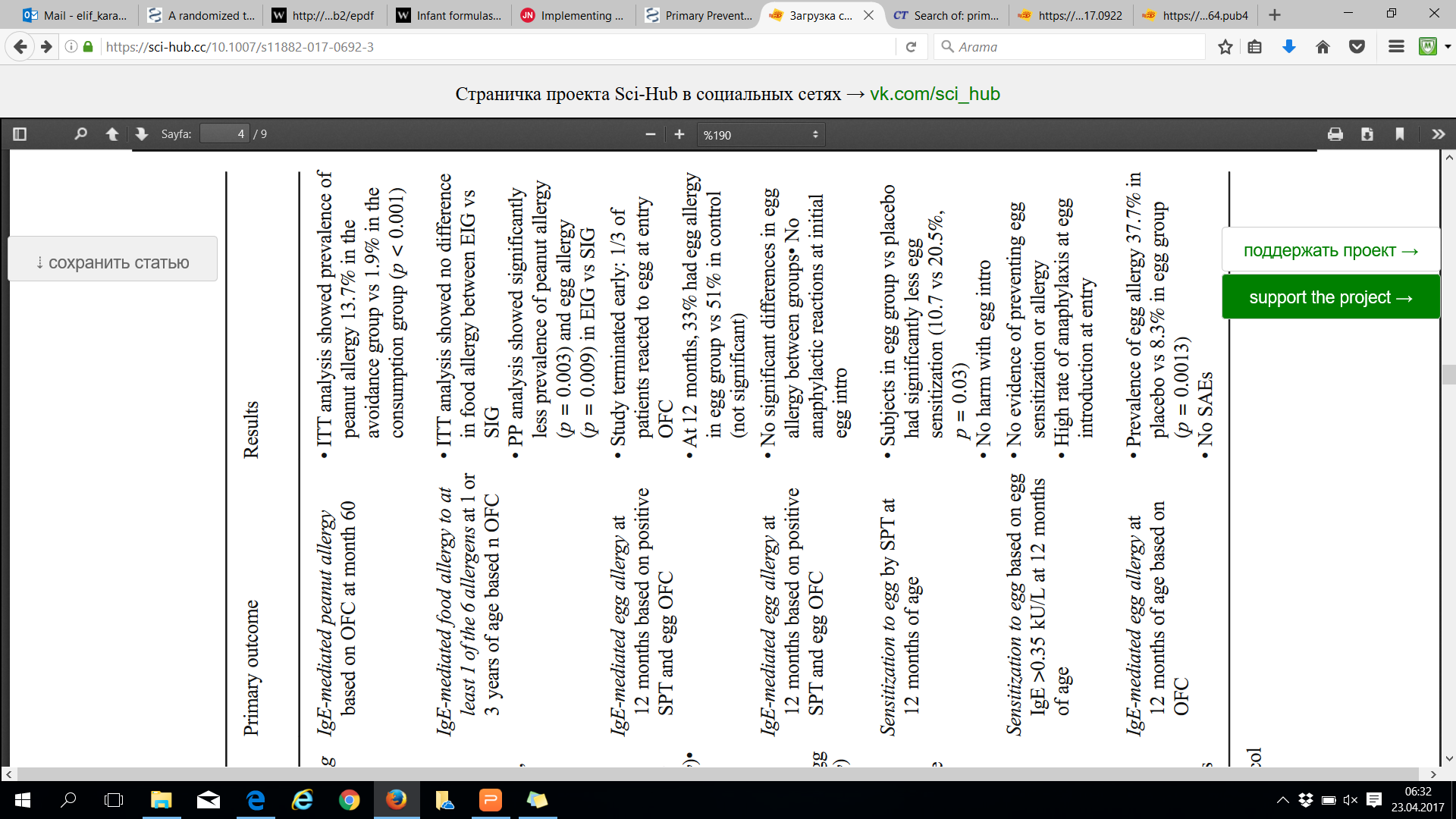 Du Toit et al, 2015, NEJM
23 Nisan 2017, ÇAAAD
Yer Fıstığı
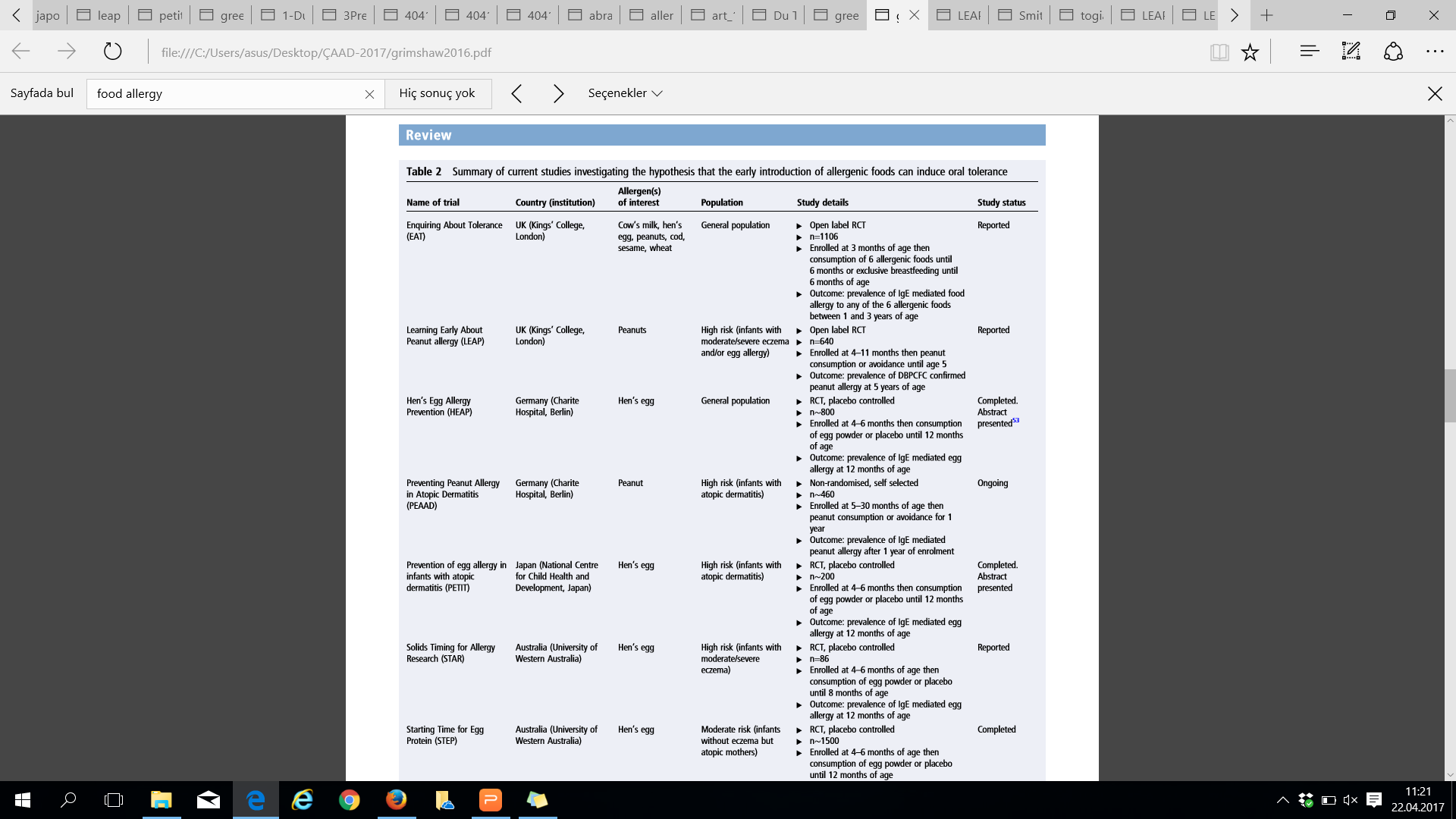 23 Nisan 2017, ÇAAAD
Yer fıstığı: EAT, LEAP ve LEAP-On → NIAID
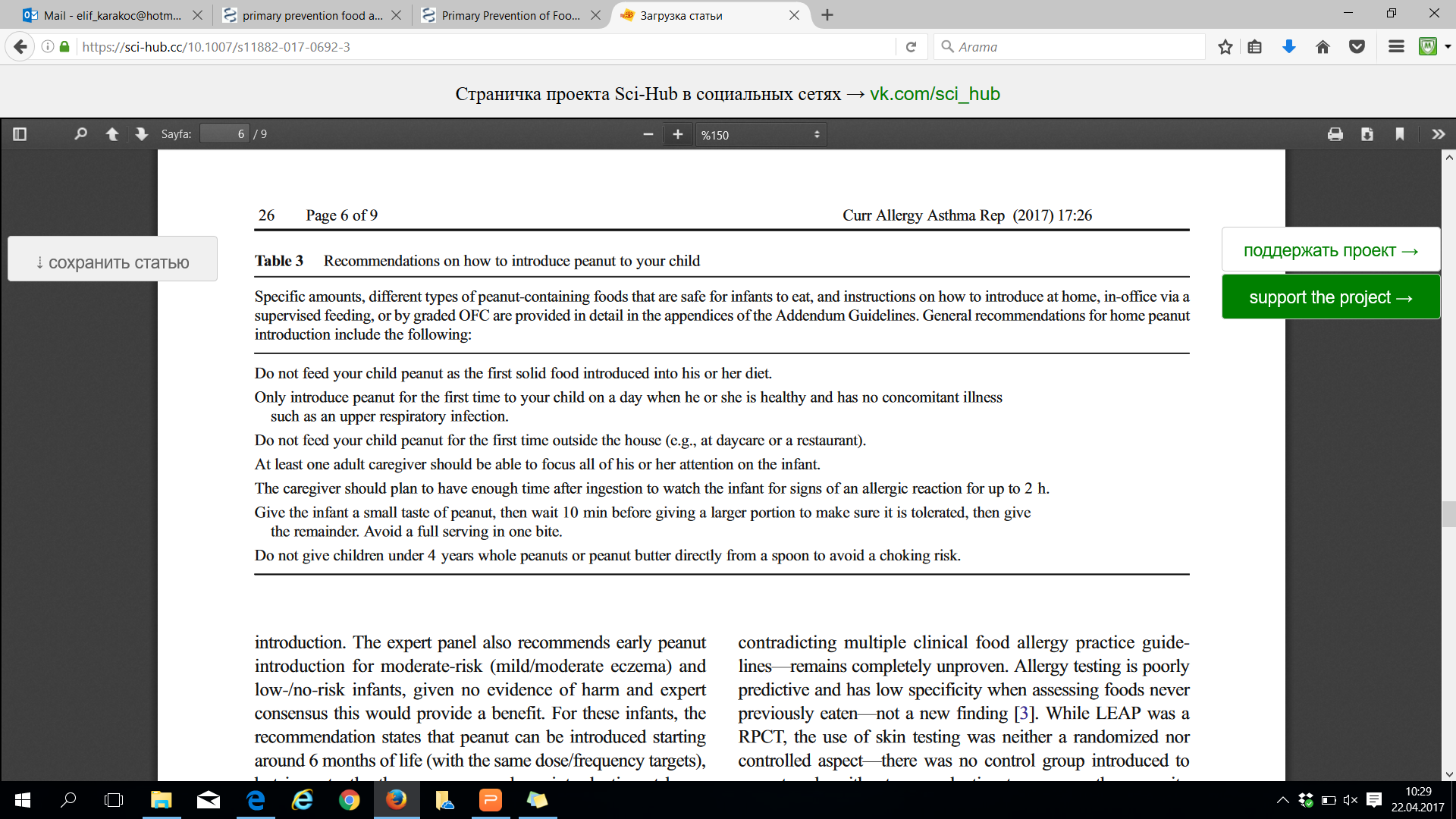 Greenhawt et al, 2017, Curr All Asth Rep
23 Nisan 2017, ÇAAAD
Yumurta - STAR
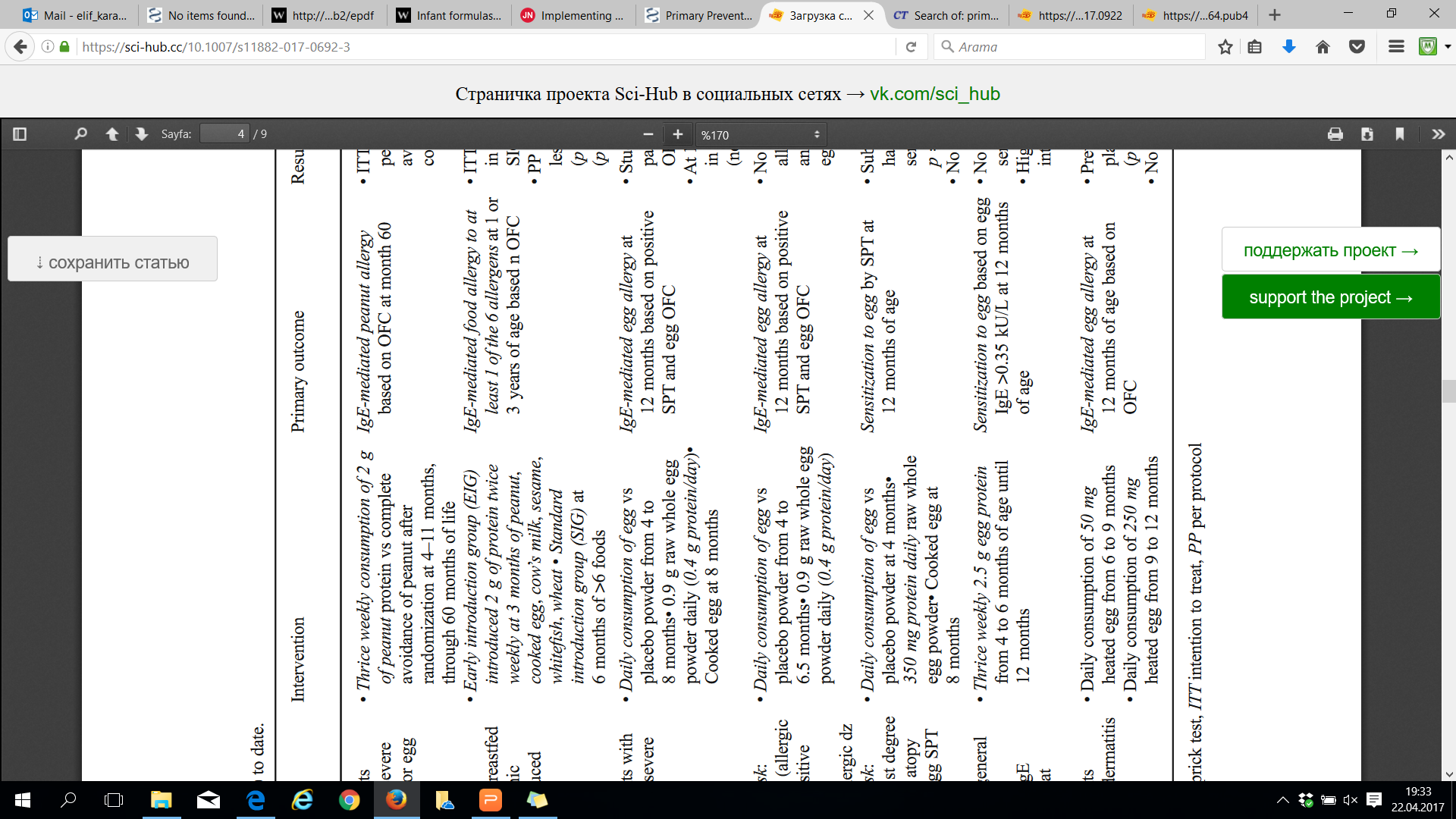 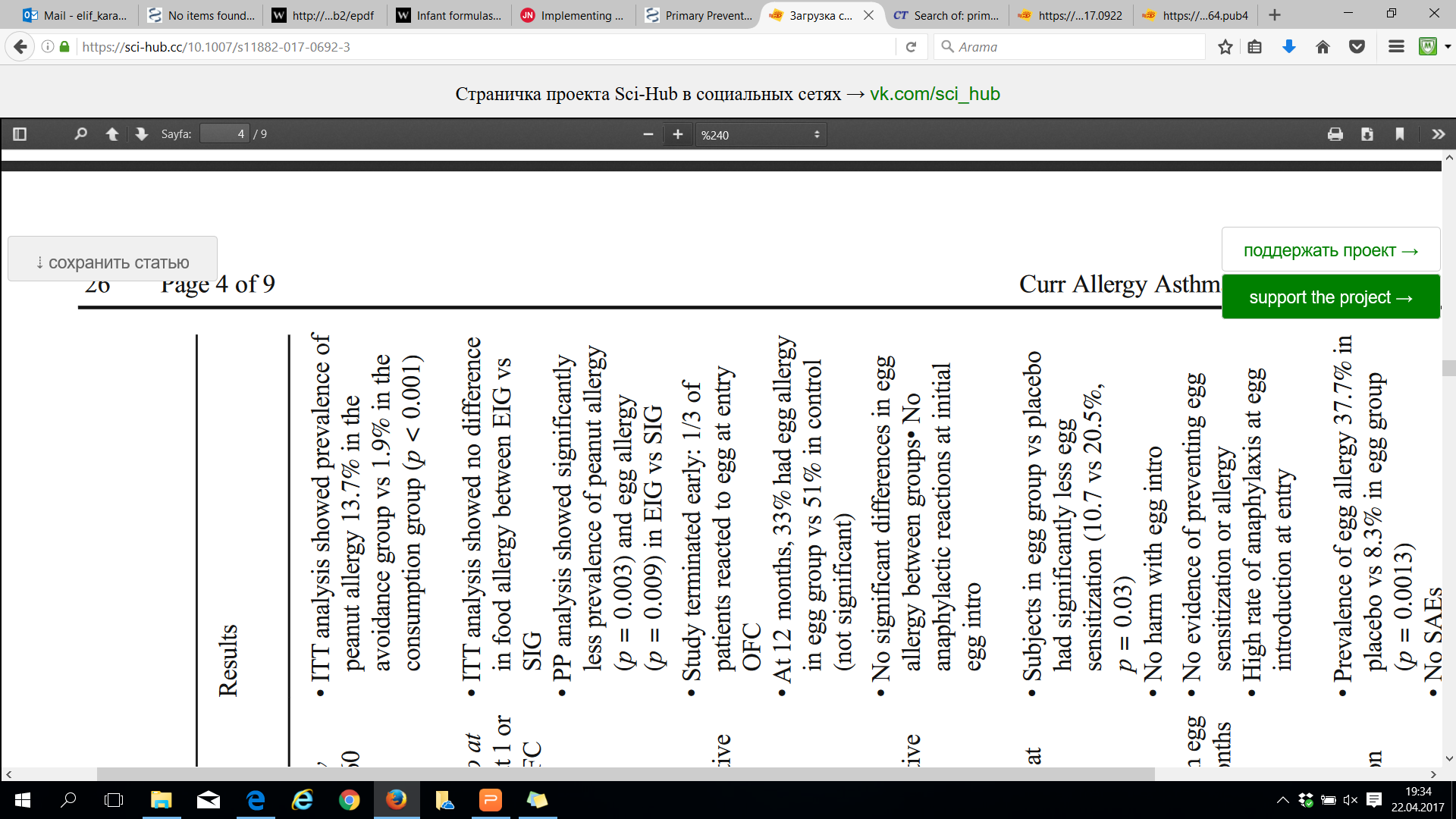 Palmer et al, 2013, JACI
23 Nisan 2017, ÇAAAD
Yumurta- BEAT
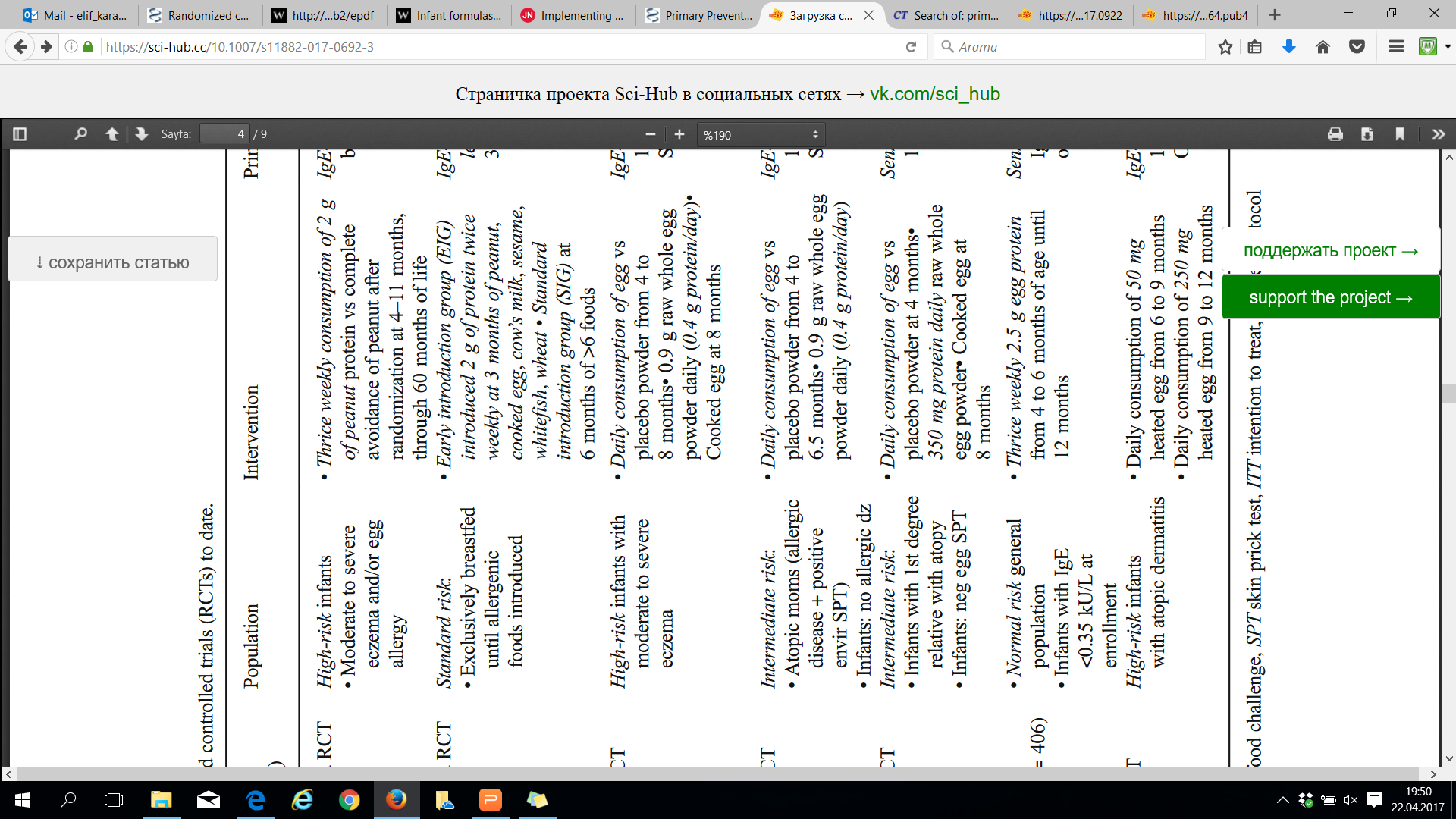 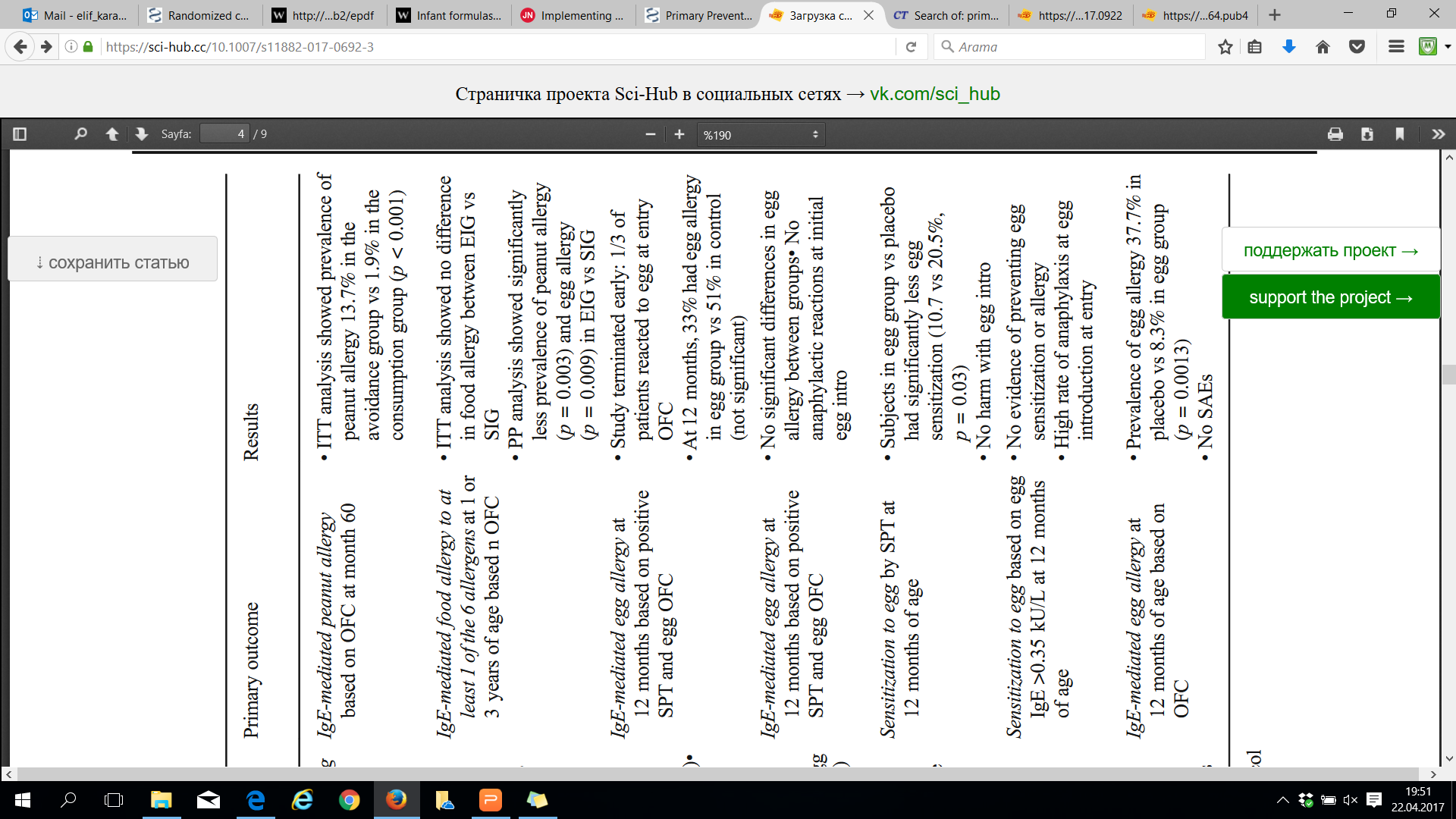 Wei-Liang Tan et al, 2016, JACI
23 Nisan 2017, ÇAAAD
Yumurta- STEP
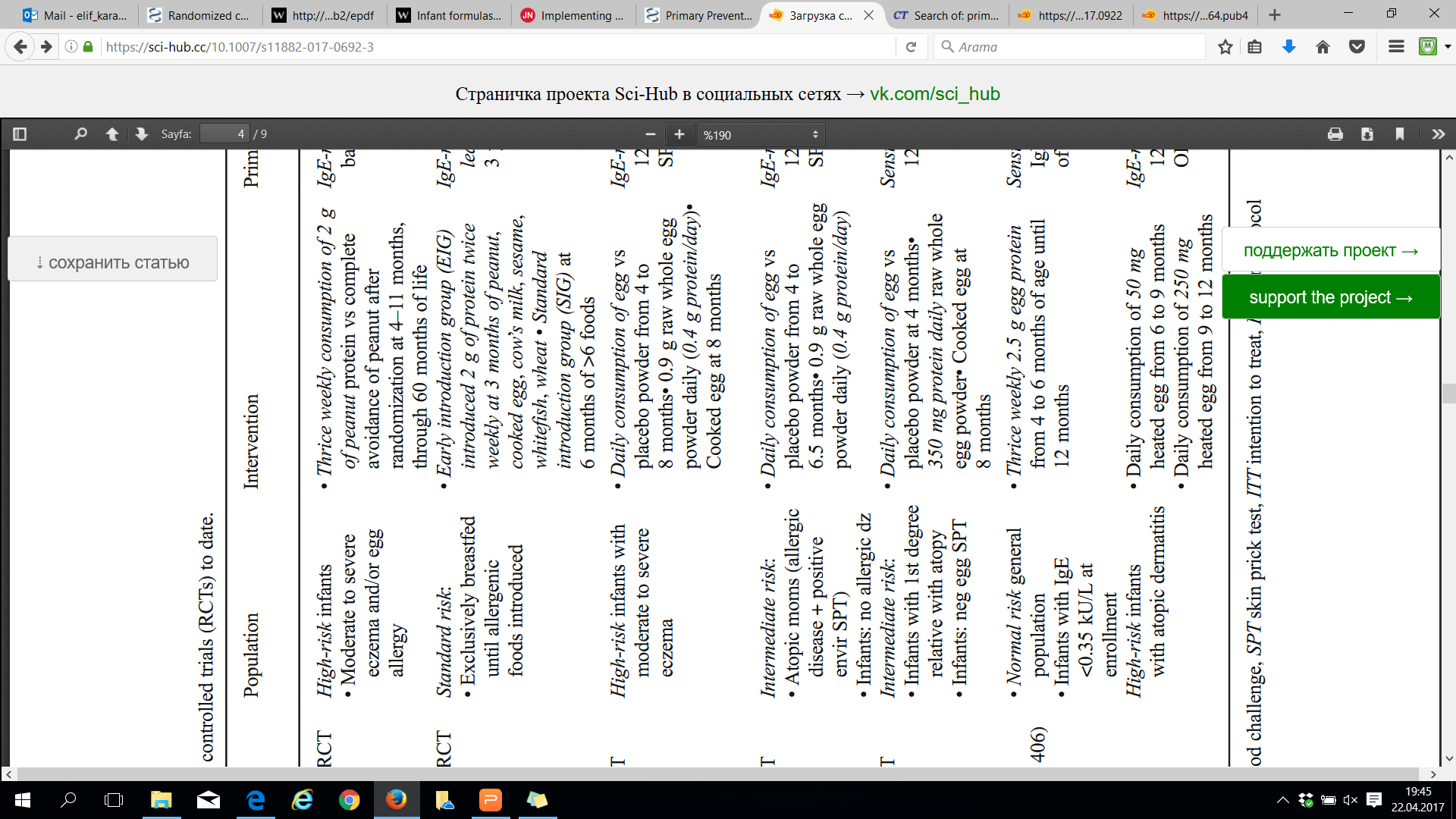 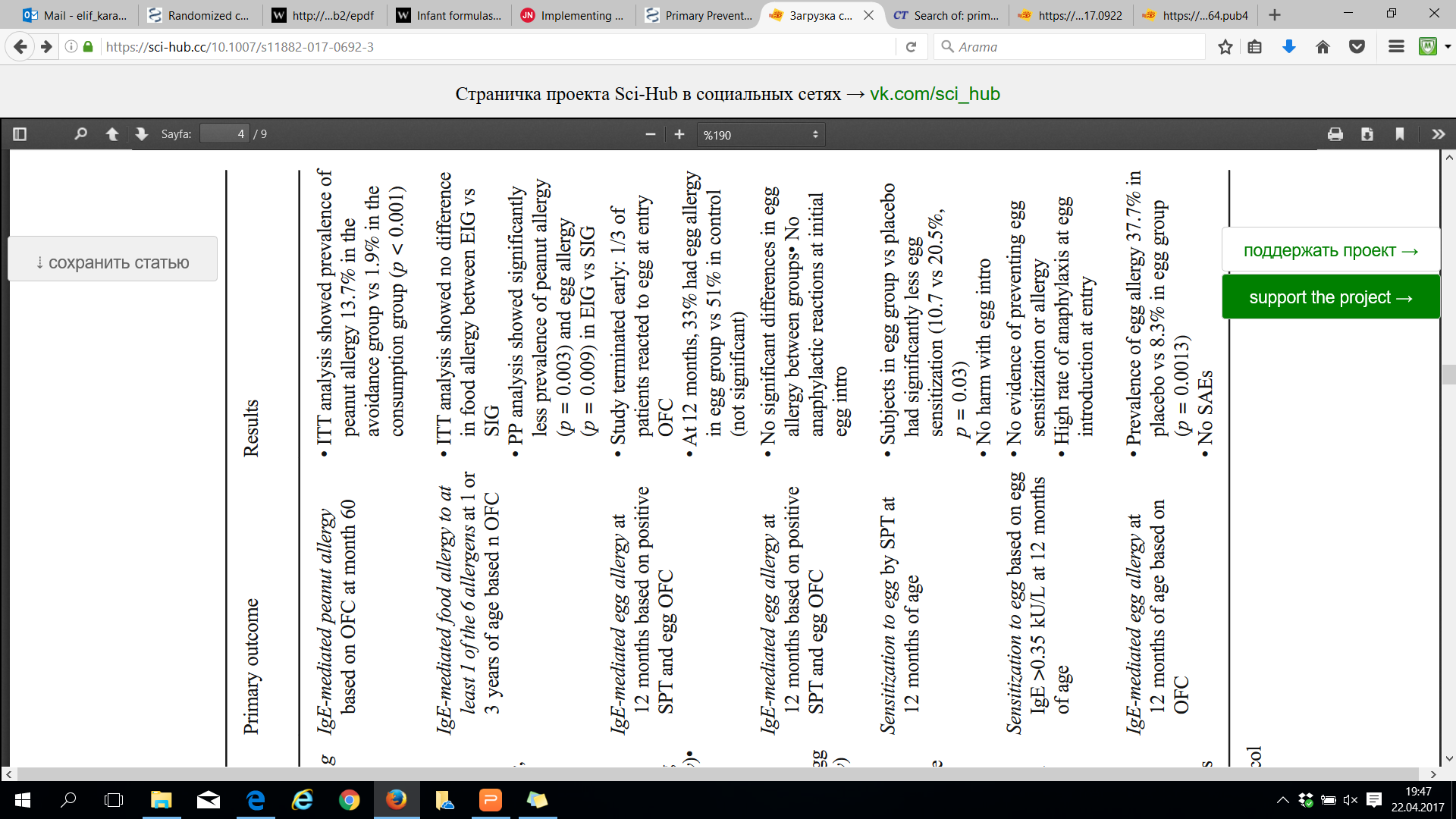 Palmer et al, 2016, JACI
23 Nisan 2017, ÇAAAD
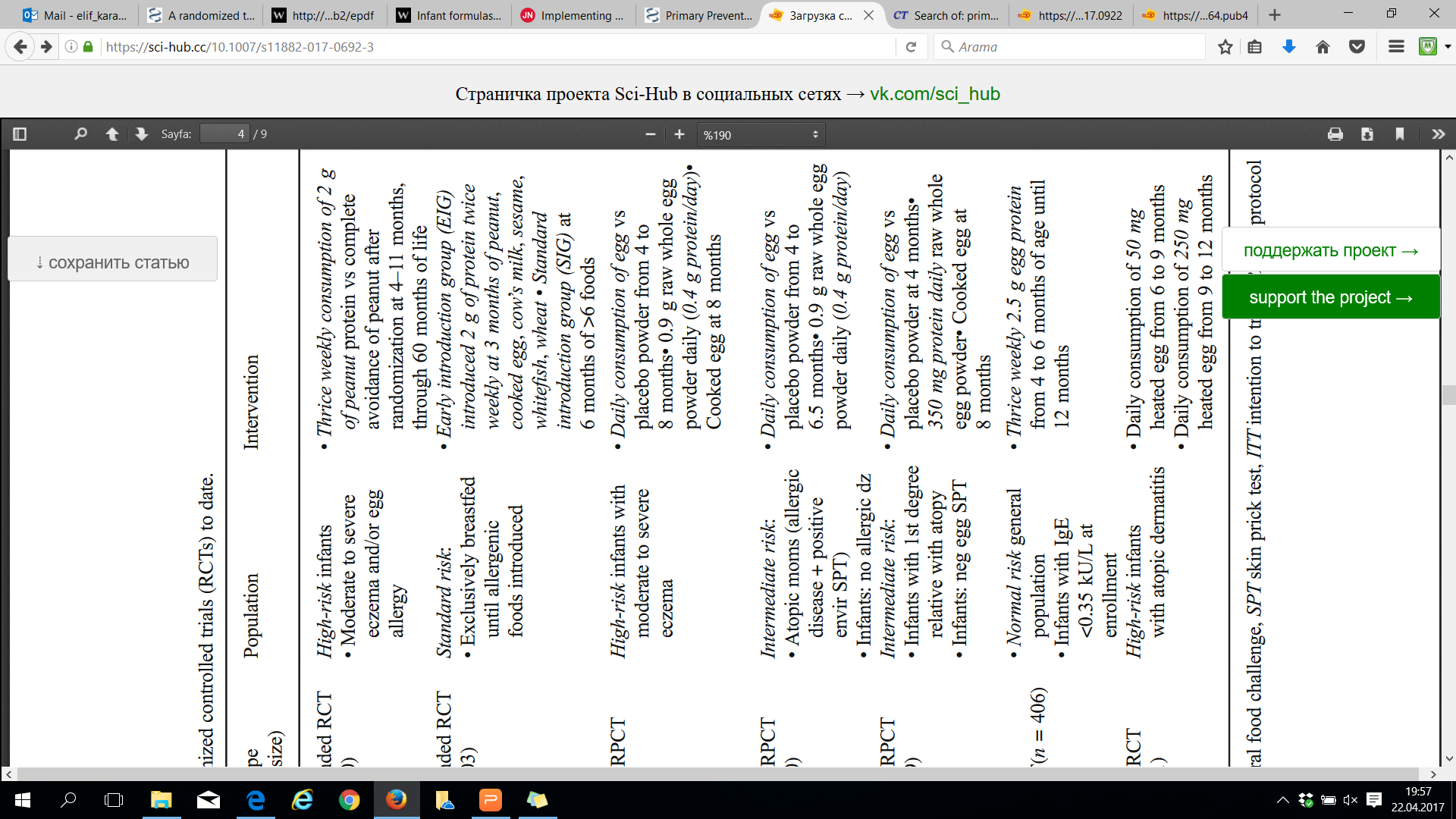 Yumurta- PETIT
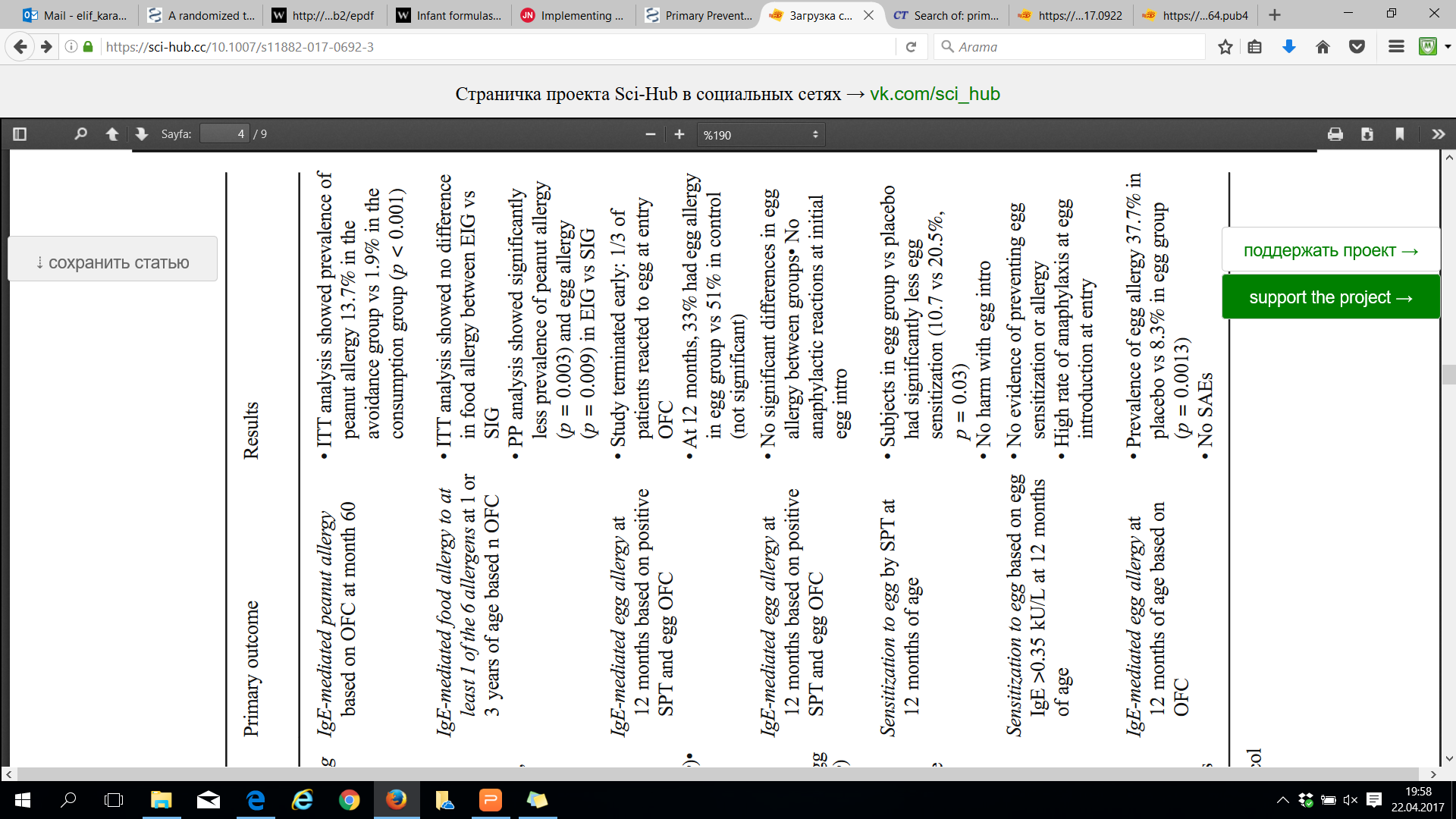 A highly successful trial of early cooked egg introduction in eczematous children where their eczema was conrolled before introduction. The trial was halted early as it showed clear benefit.
Natsume et al, 2017,Lancet
23 Nisan 2017, ÇAAAD
D vitamini
D vitamininin GA önlemede etkisine dair 
yüksek riskli bebeklerde 
çalışmalar mevcut değil
23 Nisan 2017, ÇAAAD
Prebiyotikler
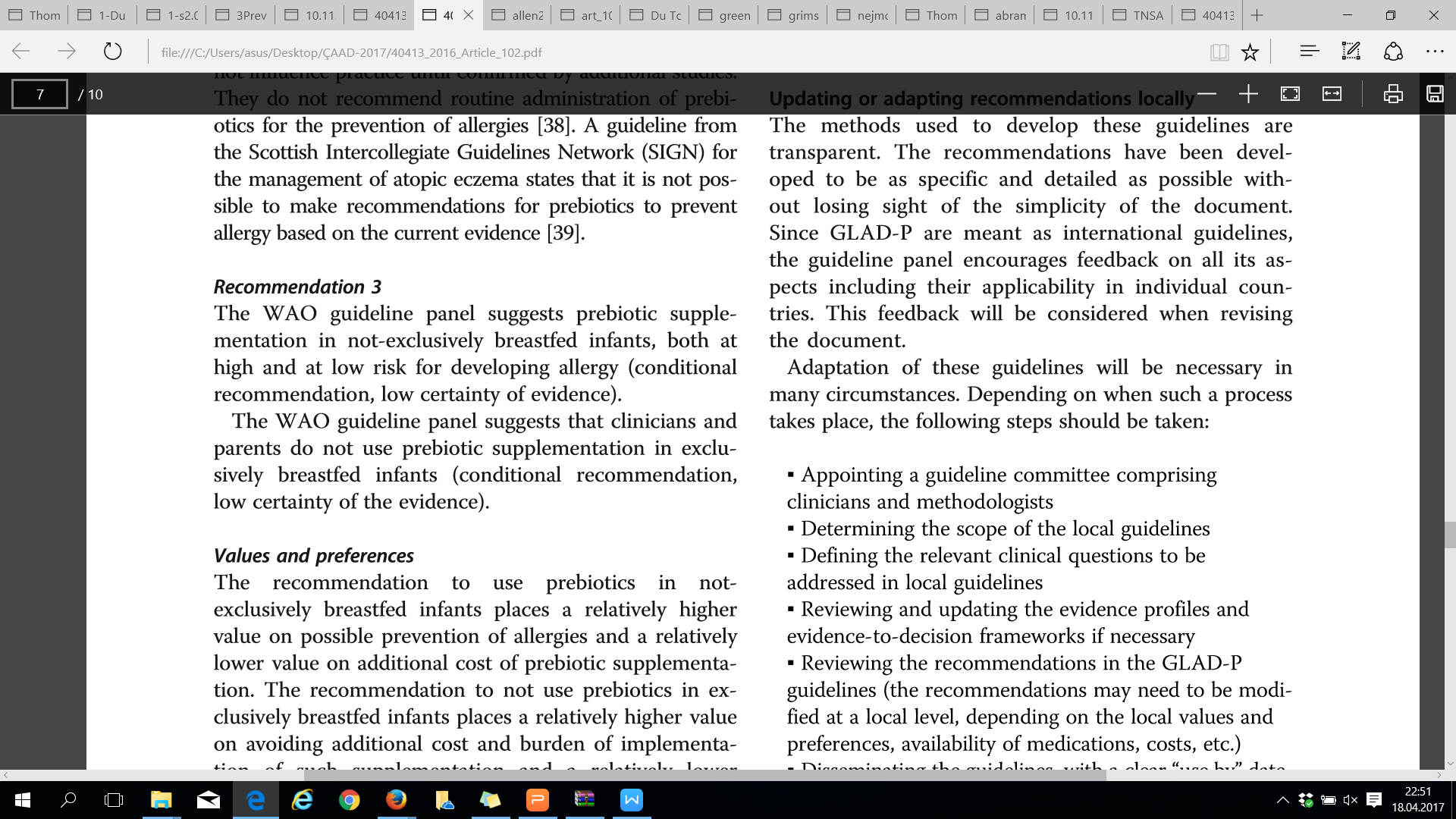 23 Nisan 2017, ÇAAAD
Probiyotikler
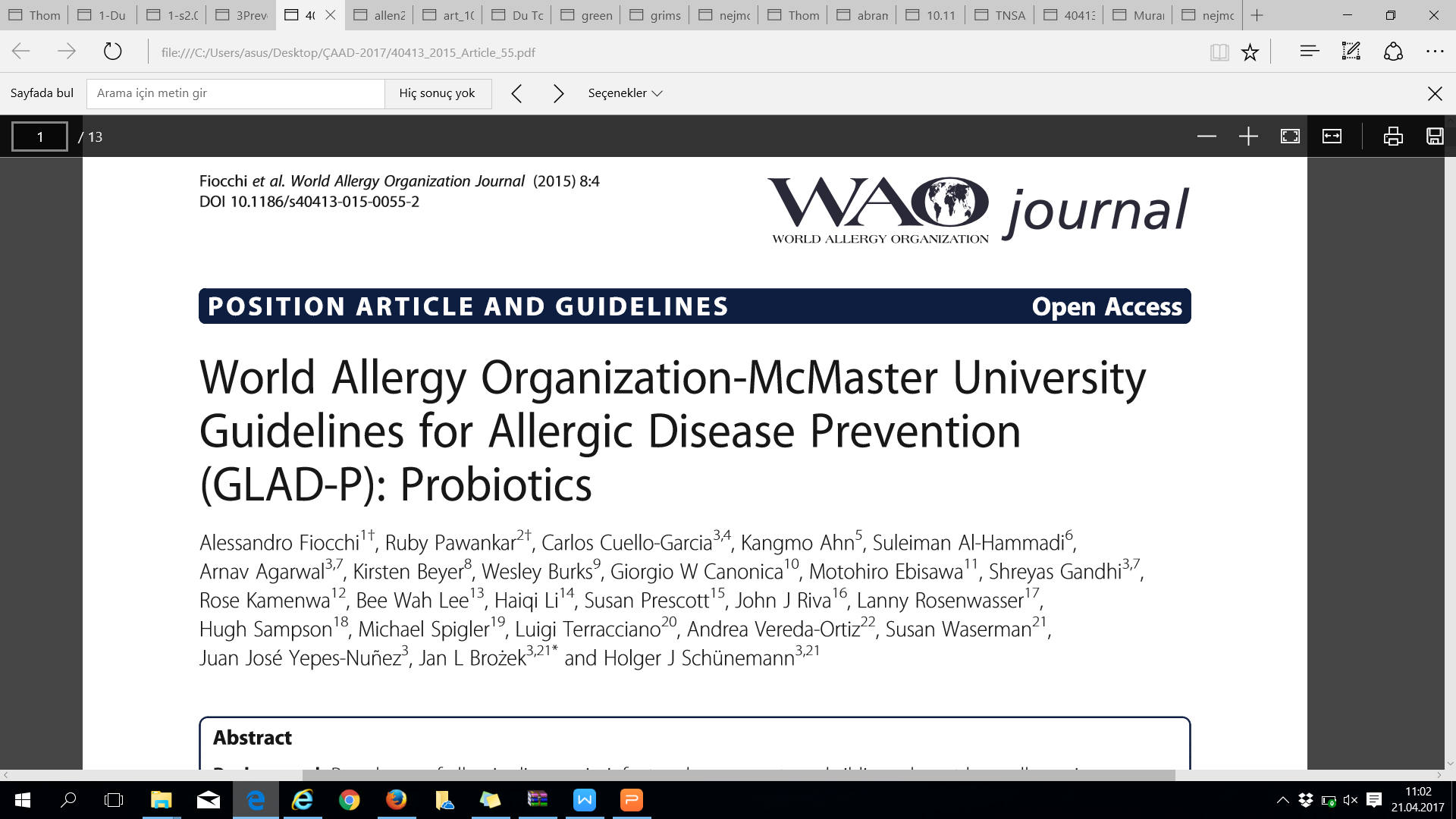 GA gelişimine etkisini gösteren çalışmalar yetersiz
23 Nisan 2017, ÇAAAD
LCPUFA
Riskli ya da allerjik bebekte 
GA gelişimine etkisini gösteren çalışmalar yetersiz
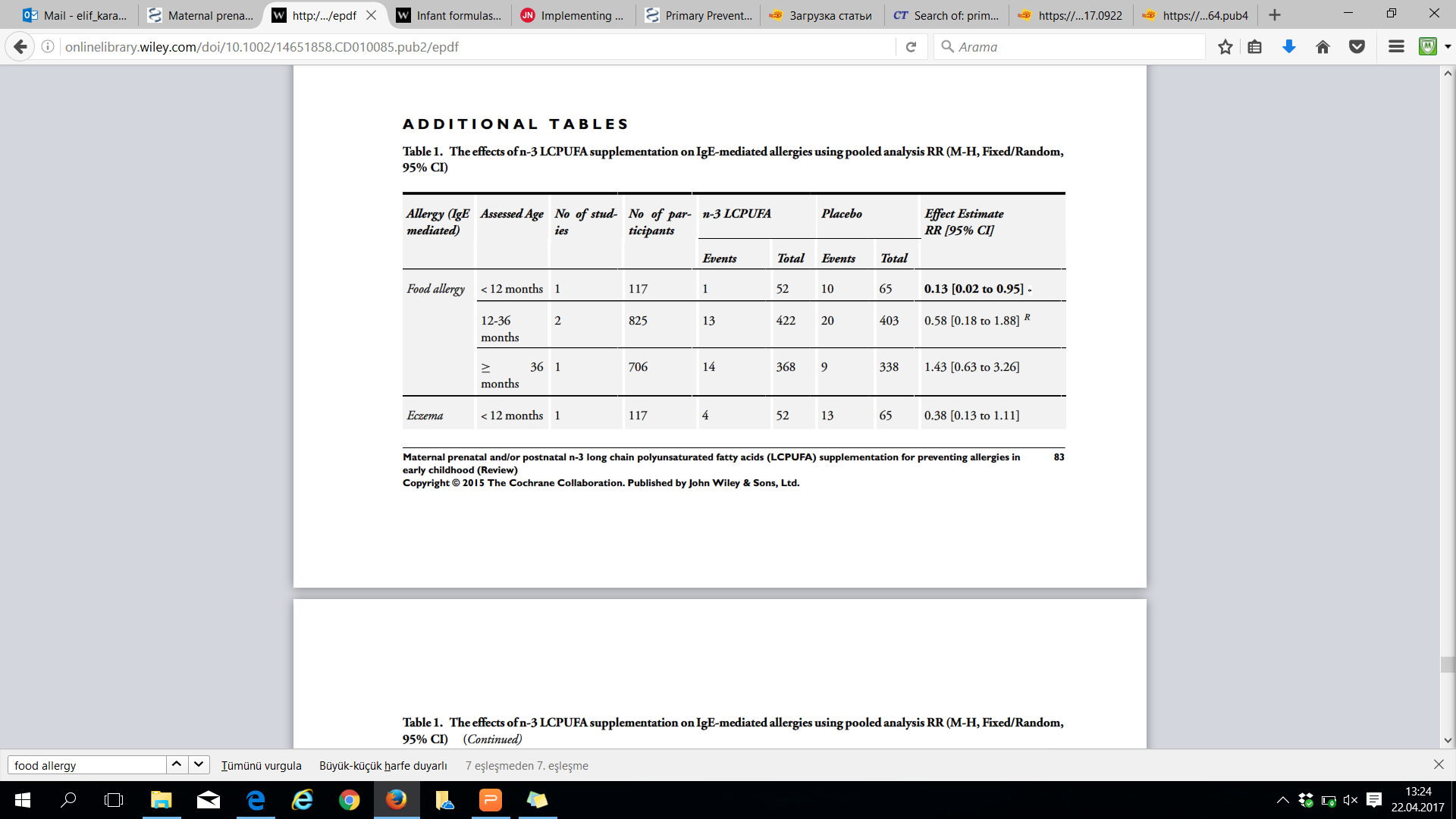 23 Nisan 2017, ÇAAAD
[Speaker Notes: BAşka çalışmalarla öncelikle genel populasyonda değerlendirme yapılması uygun]
Sağlıklı Çocuklarda 
Besin Allerjisinin Önlenmesinde 
Beslenmenin Rolü
23 Nisan 2017, ÇAAAD
[Speaker Notes: allerjen miktarı]
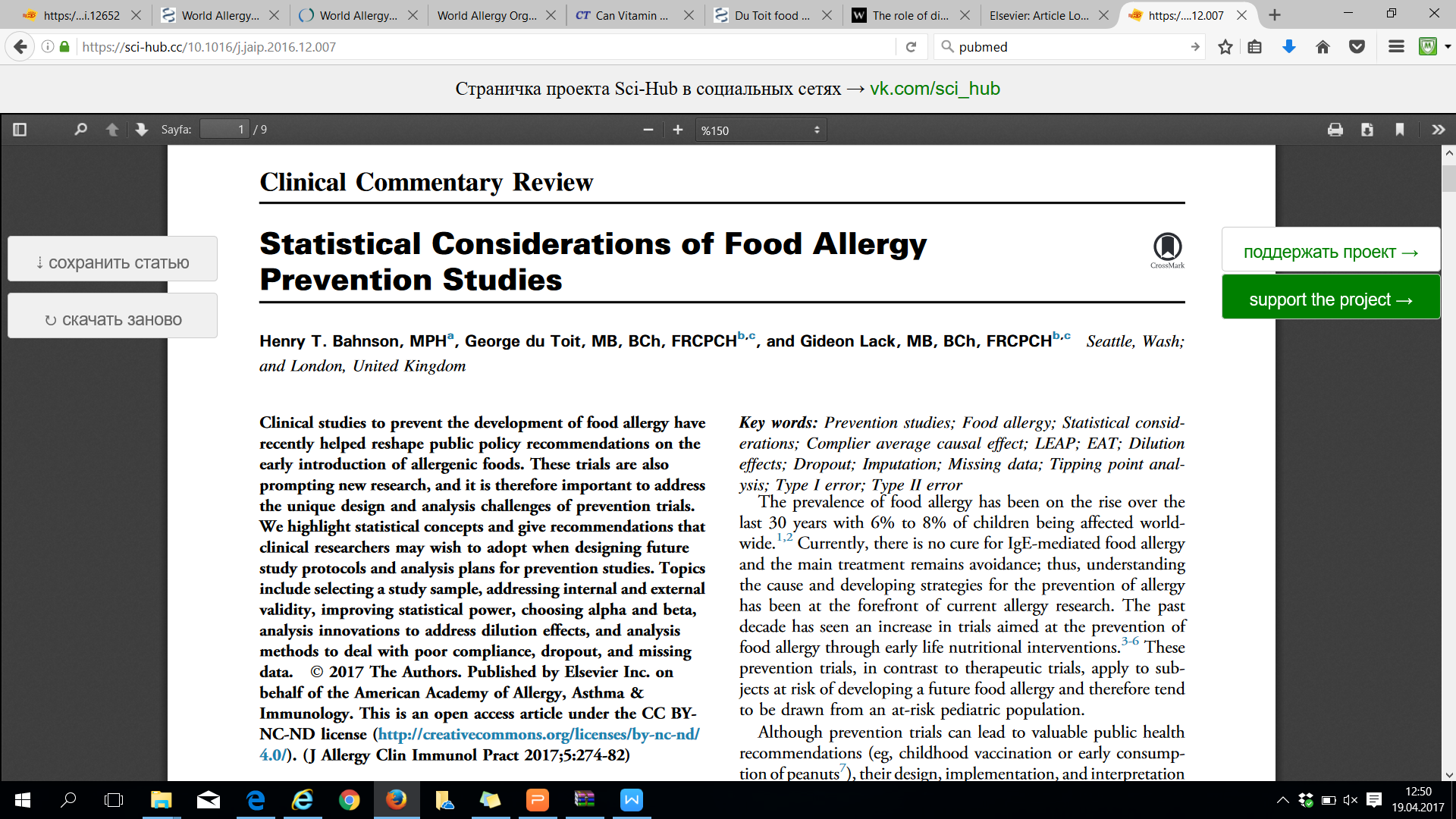 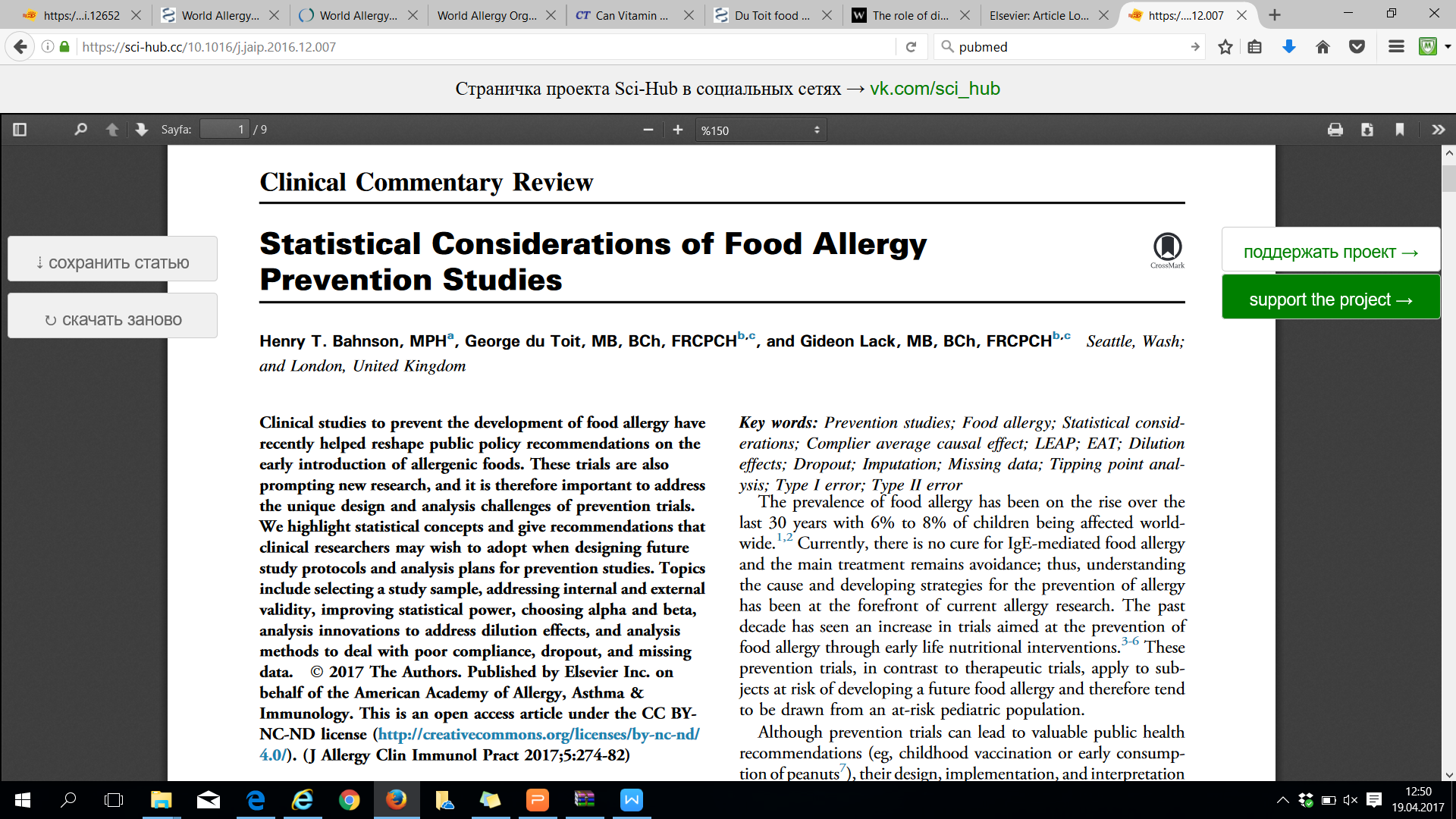 23 Nisan 2017, ÇAAAD
[Speaker Notes: non-IgE aracılı ya da mikst GA de çıktılarda yer almalı 
allerjen miktarı]
GA önlemede beslenmenin önemi		Standart/düşük riskli infant		Genel populasyon
İlk 6 ay sadece sadece anne sütü ile beslenme 
4-6. ay katı gıdalara geçiş ve allerjenle karşılaşma için uygun zaman
yer fıstığı--> kültürel tercihlere bırakılabilir
yumurta--> beyazı (çiğ) ile sık ve ciddi reaksiyon riski var, koruyucu değil
süt, balık, buğday --> yürüyen çalışmaların sonuçları ve daha iyi tasarlanmış çalışmalar 
İS bazlı ya da HA yapay süt kullanımının koruyucu etkisi yok  
Diğer müdahaleler için veriler yetersiz, sonuçları beklenen araştırmalar
23 Nisan 2017, ÇAAAD
[Speaker Notes: kuvvetle tavsiye edebilmek için yüksek kalitede veriye ihtiyaç var]
GA önlemede beslenmenin önemi		Yüksek riskli infant		Allerjik çocuk
Özel tavsiyelerin genele uygulanması riski 
İlk 6 ay sadece sadece anne sütü ile beslenme
AS yetersiz ise EH ya da PH formüla kullanımının ISPA ya da GA koruyucu etkisine dair kanıtlar çok düşük kalitede
 4-6. ay katı gıdalara geçiş ve allerjenle karşılaşma için uygun zaman
yer fıstığı--> algoritma belirlendi, 4-6 ayda başlanabilir
yumurta--> beyazı ile ciddi reaksiyon, sonuçlar farklı, meta-analize ihtiyaç var     
Diğer gıdalar--> araştırmaya açık 
Diğer müdahaleler için veriler yetersiz, sonuçları beklenen araştırmalar
23 Nisan 2017, ÇAAAD
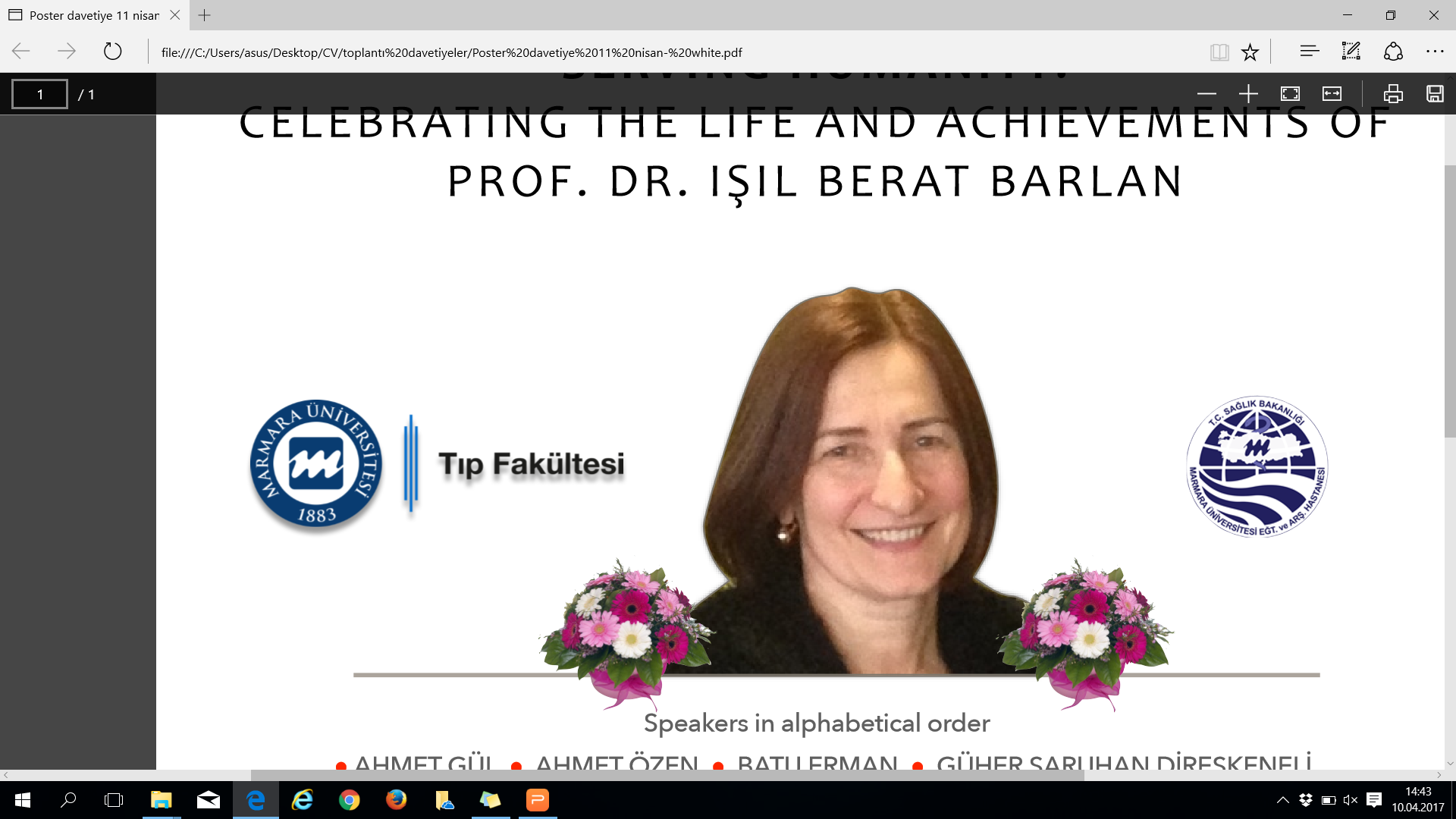 Işıl Barlan
Ahmet Özen
Elif Karakoç-Aydıner
Safa Barış
Ayça Kıykım
Ercan Nain
Nurhan Aruçi Kasap
Tunç Akkoç
İsmail Öğülür
Dilek Çiçekkökü
Gamze Akgün
Nermin Pekol
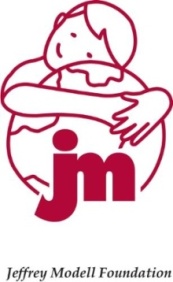 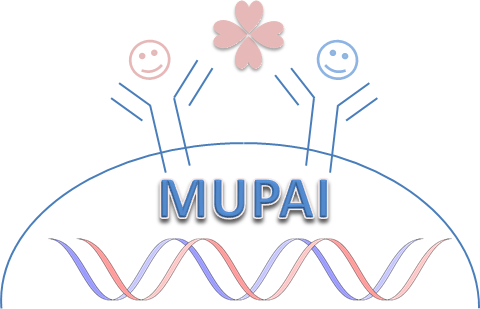 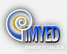 Marmara Üniversitesi İmmün Yetmezlik
 Uygulama ve Araştırma Merkezi
23 Nisan 2017, ÇAAAD